Modular Wireless Networks for Infrastructurally-Challenged Environments
PhD Proposal Talk
Mariya Zheleva
PhD Advisor:

Committee Members:
Professor Elizabeth Belding, UCSB

Professor Heather Zheng, UCSB
Professor Ben Zhao, UCSB
Ranveer Chandra, Microsoft Research
Connectivity as an Enabler
2
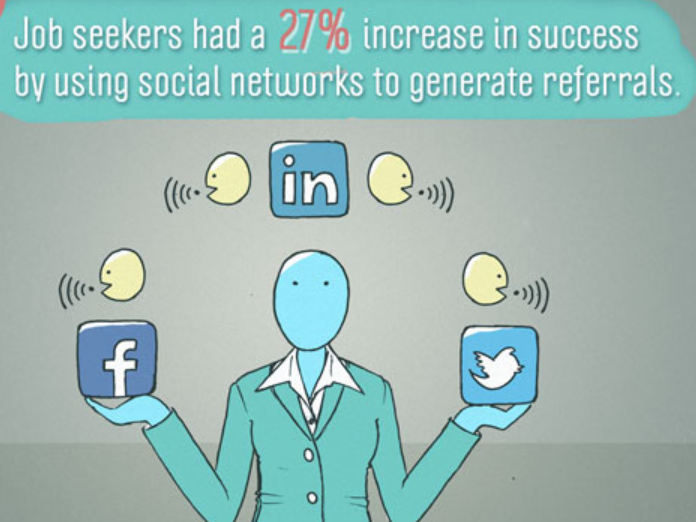 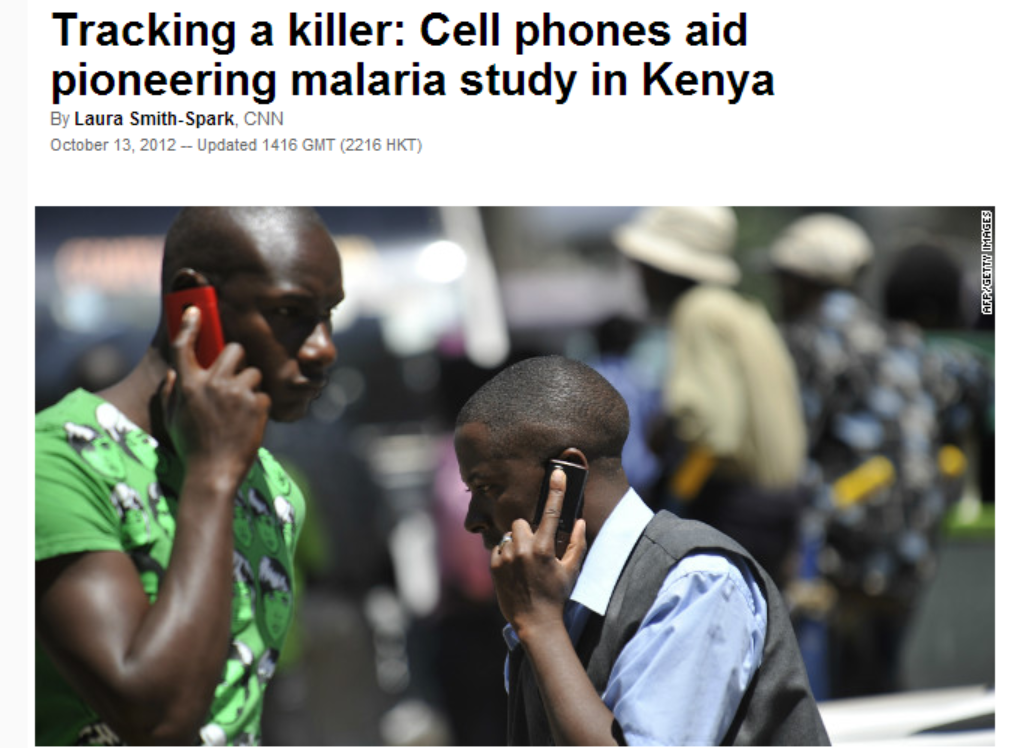 Economic growth
High-quality workforce
Improved job-search
Purchasing ability
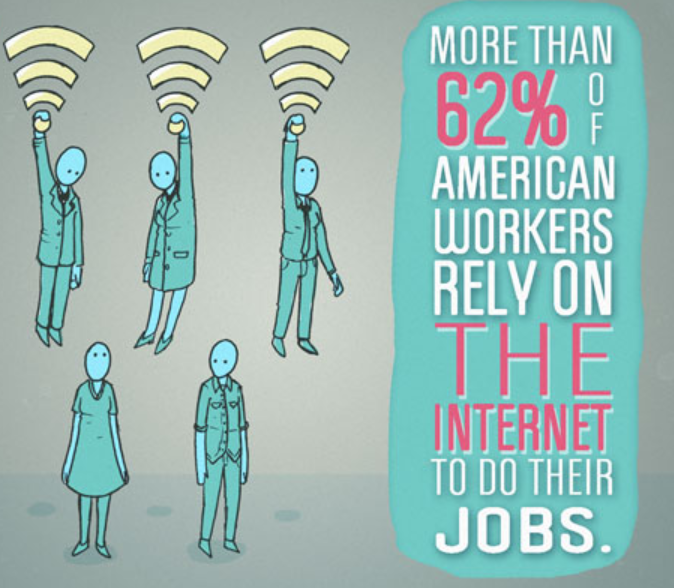 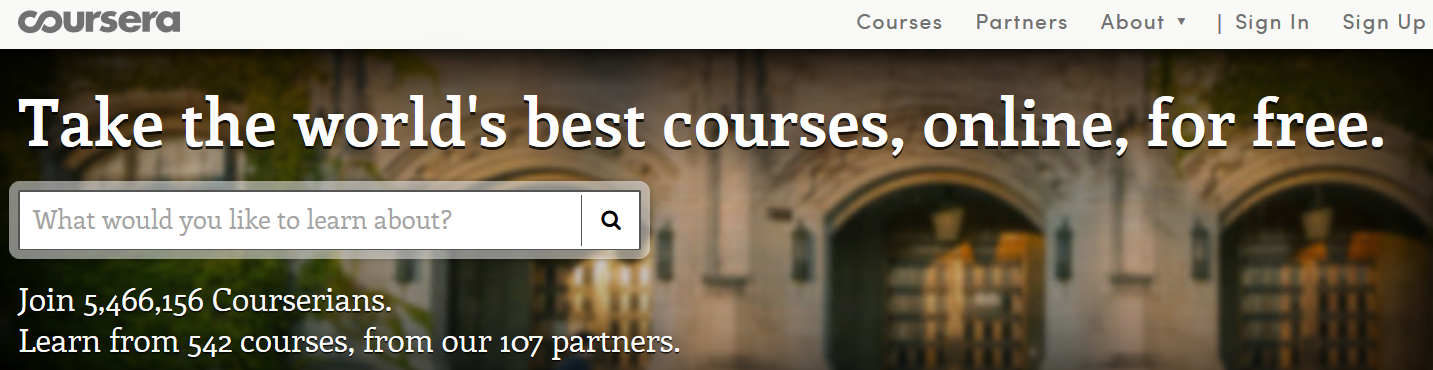 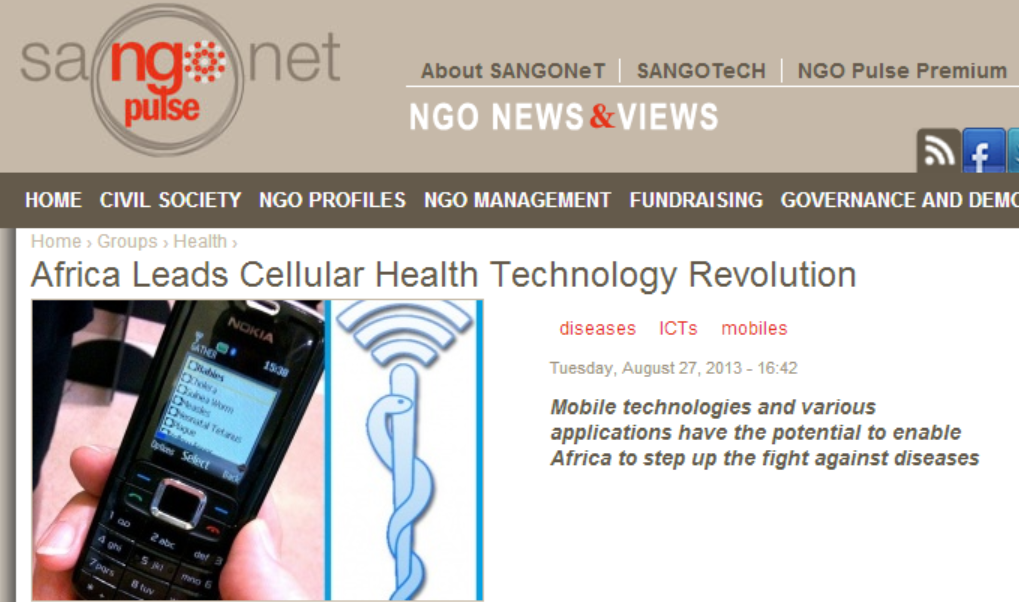 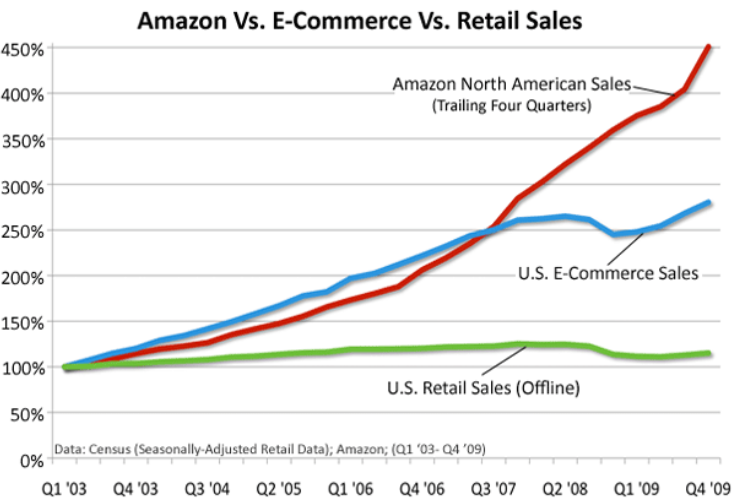 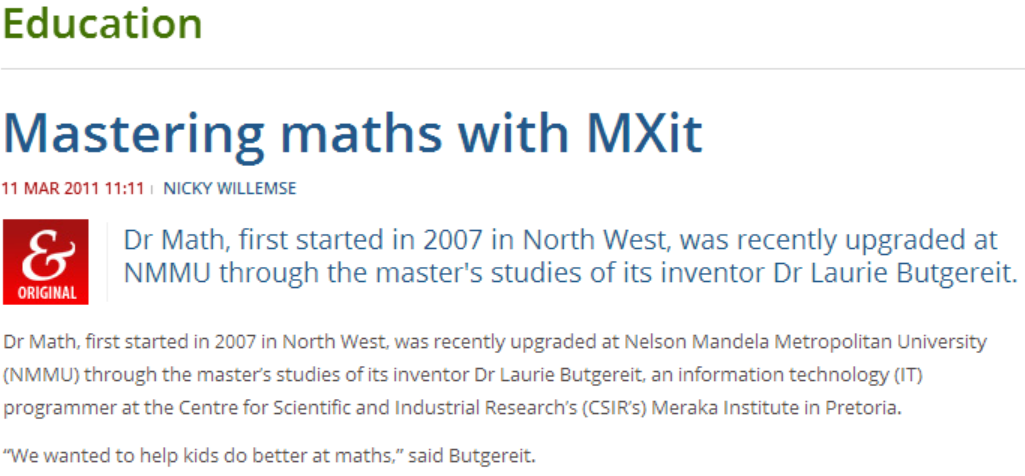 Education
Online education
Remote tutoring
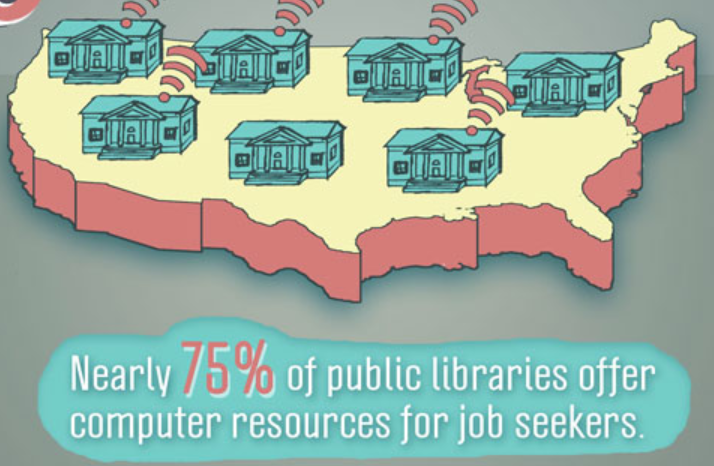 Healthcare
Disease spread 
prediction
[Silicon Alley Insider]
[internetinnovation.org]
Affordability and Accessibility
3
An African may pay 39 times more than a Westerner for Internet access.
Source: ITU
Affordability and Accessibility
4
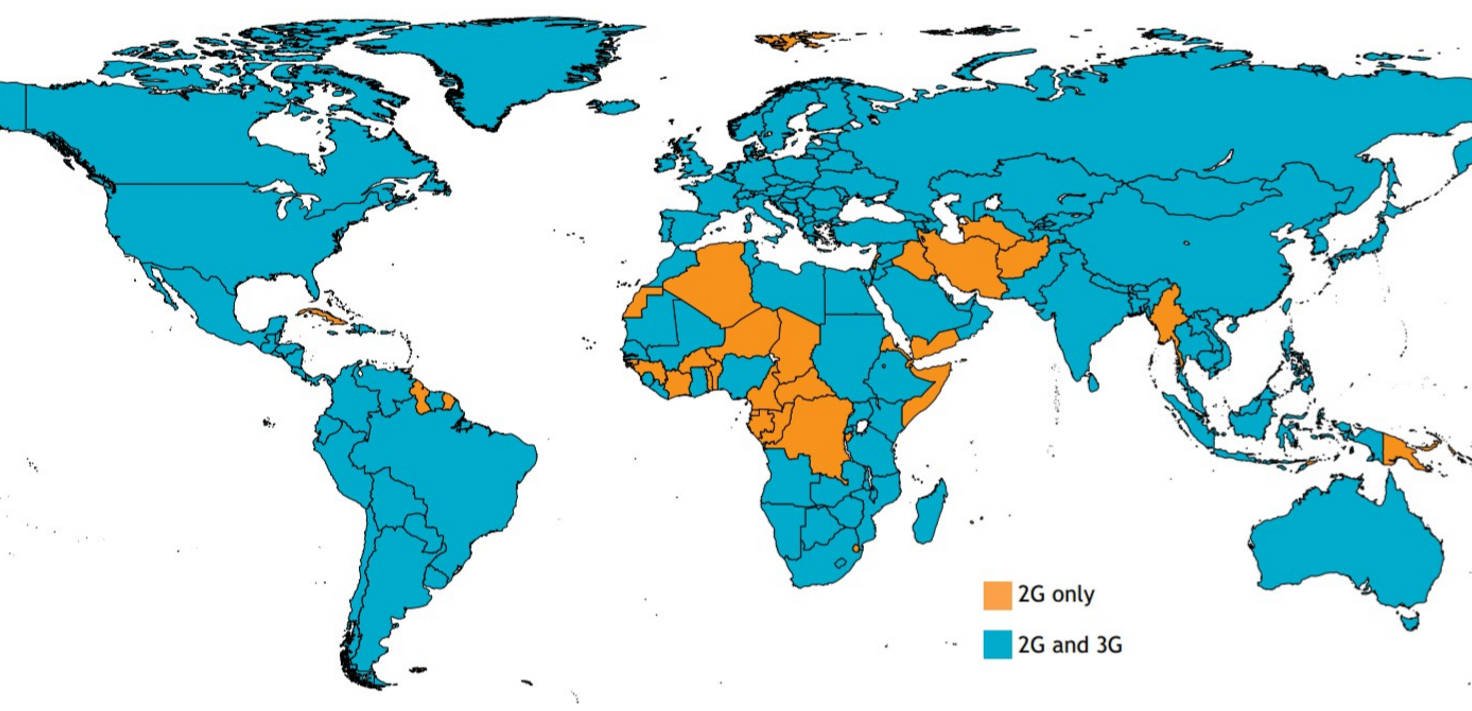 Source: ITU
Subscription Trends
5
Plain Cellular
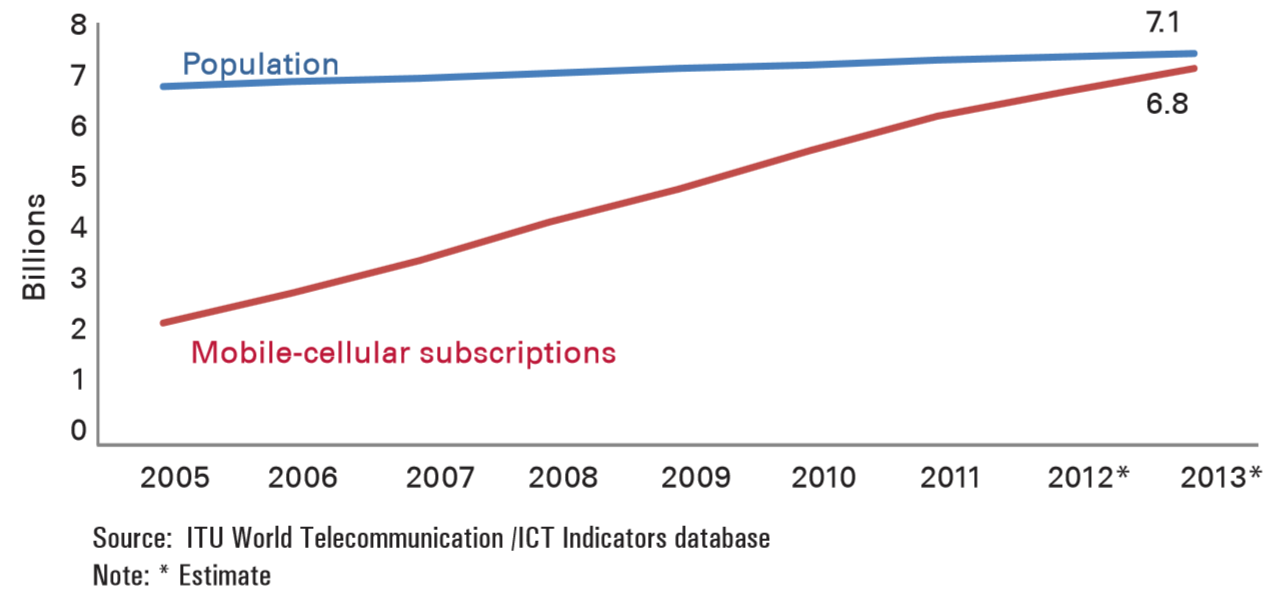 Mobile subscriptions approach the world population
Developing world subscription stats do not capture the number of people with access

People carry multiple SIM cards
Pricing 
Coverage availability
Subscription Trends
6
Broadband access is still very limited.
Broadband
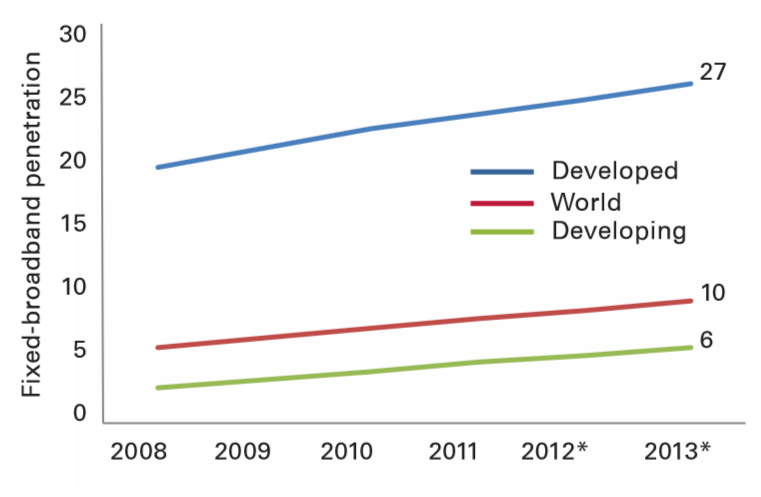 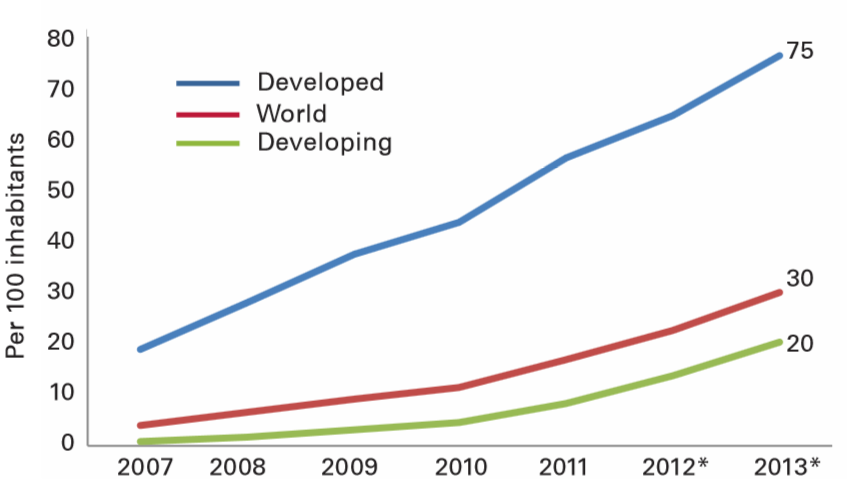 Mobile-based
Computer-based
7
“Mobile network operators find it commercially infeasible to operate in rural areas.”
World Bank’s 2012 report 
on maximizing mobile
Why Commercially-Infeasible?
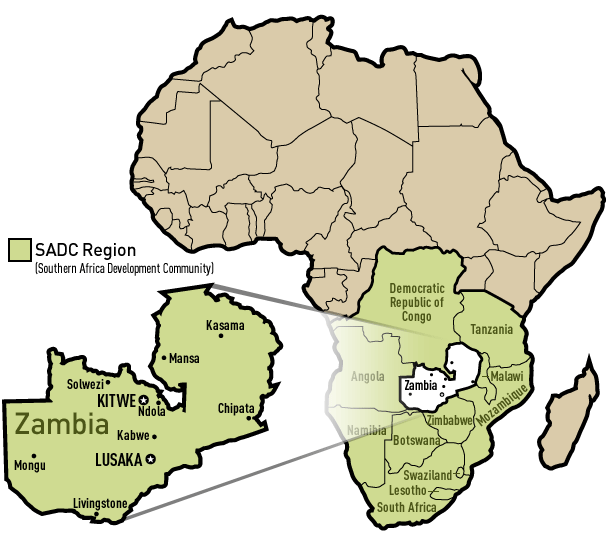 8
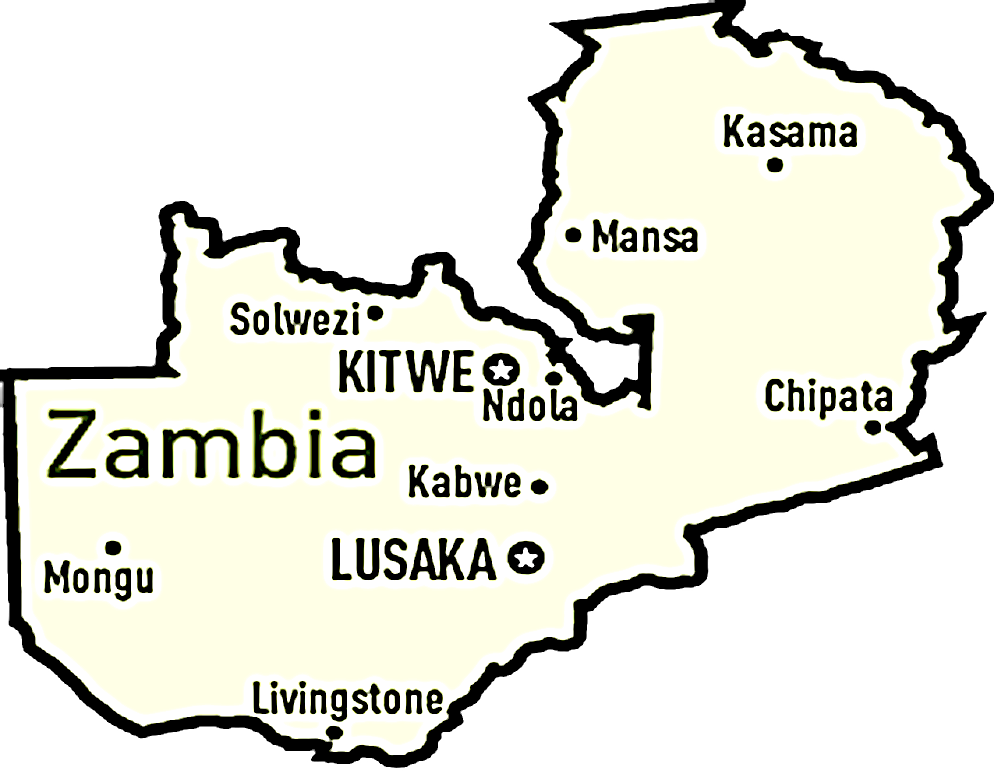 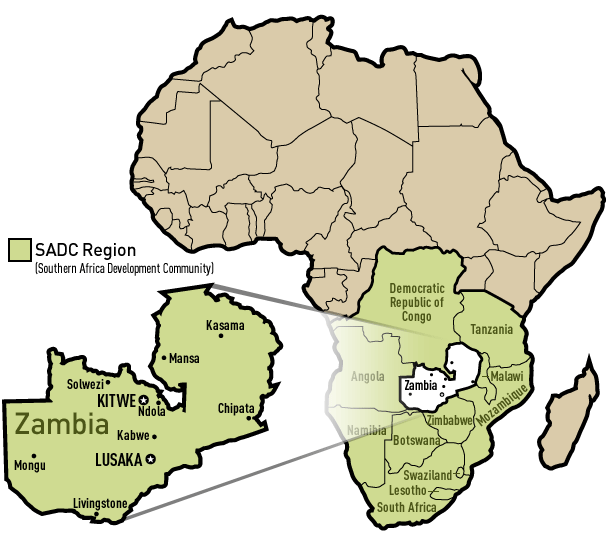 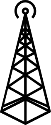 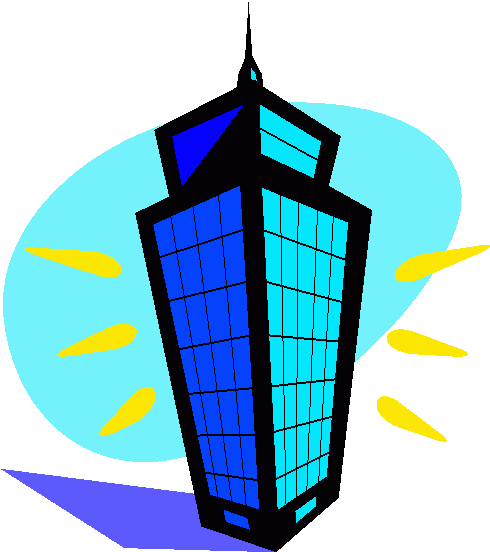 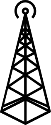 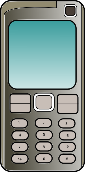 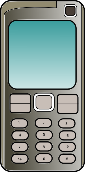 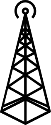 What if the call could be local?
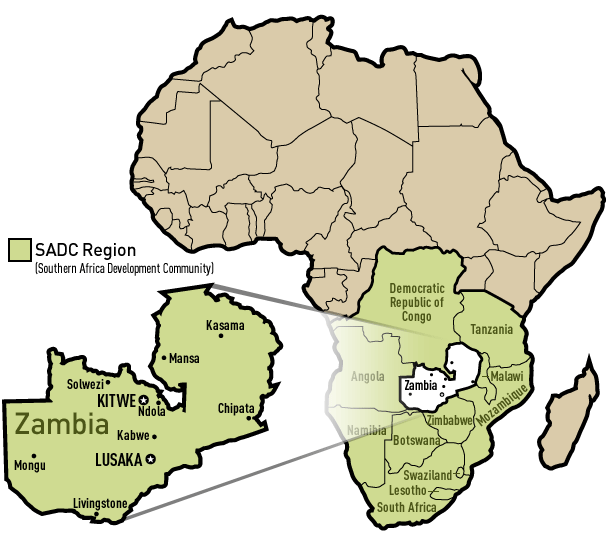 9
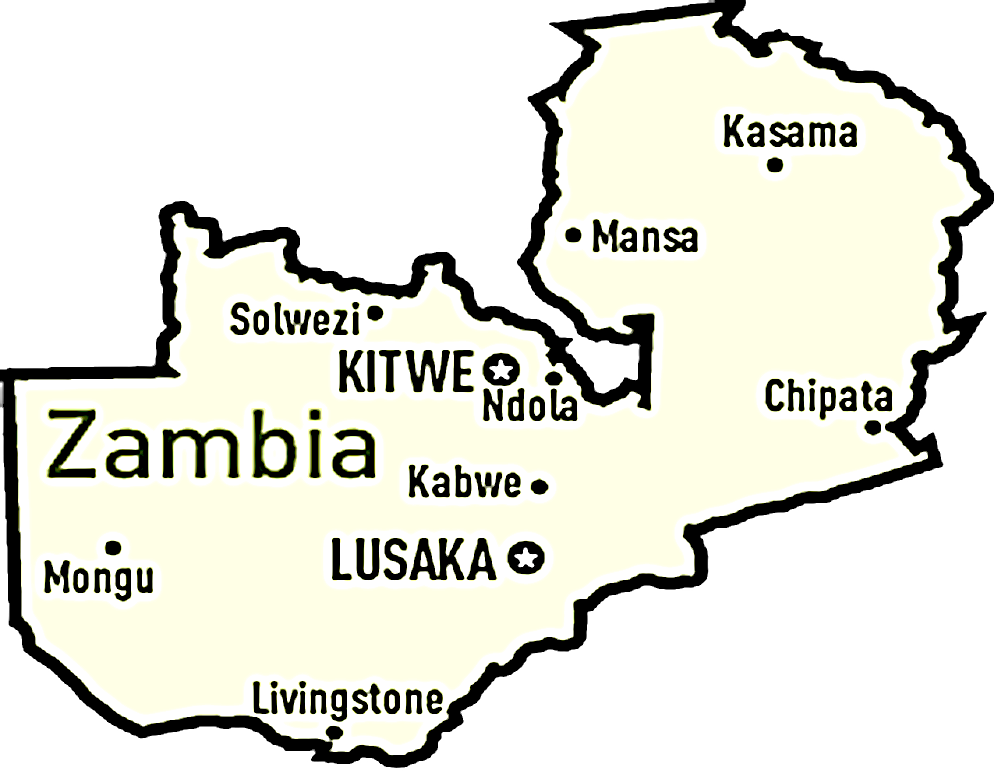 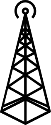 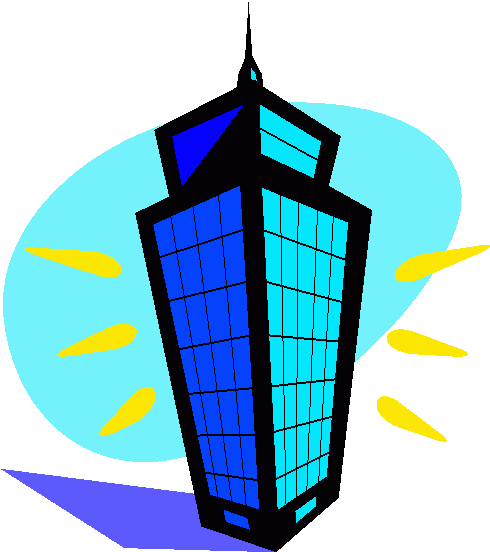 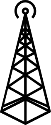 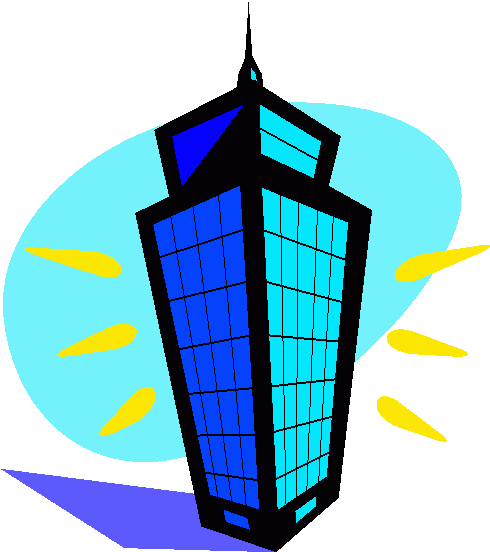 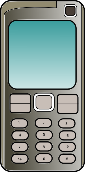 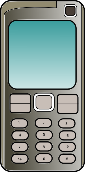 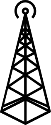 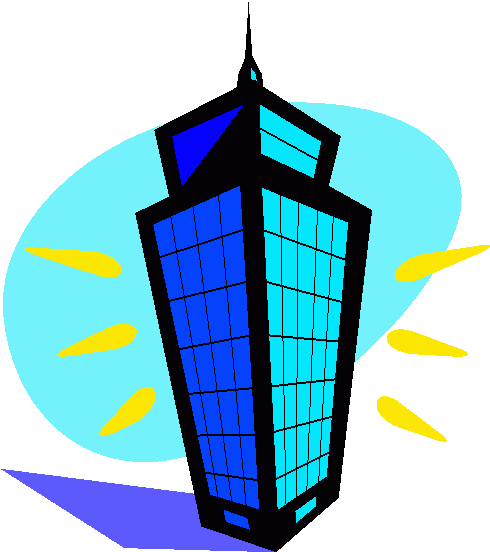 Thesis Statement
10
In order to optimize user experience, rural networks and applications need to be highly modular and use this modularity to switch between global and local context according to network conditions and demand.
In order to optimize user experience, rural networks and applications need to be highly modular and use this modularity to switch between global and local context according to network conditions and demand.
In order to optimize user experience, rural networks and applications need to be highly modular and use this modularity to switch between global and local context according to network conditions and demand.
Sociological Approach
(interviews)
Technological Approach
11
Enabling network 
performance analysis
Cellular network 
traces analysis
Internet traffic 
analysis
Internet usage [IJoC12]
Identifying
challenges
Bringing visibility to rural users [ICTD13]
Bringing visibility to rural users [ICTD13]
The bandwidth divide [IJoC12]
AirLab [SIGCOMM CCR11]
Cellphone usage [MobiSys13]
The increased bandwidth fallacy [ACM DEV13] and WiP
The increased bandwidth fallacy [ACM DEV13] and WiP
Community detection in cellular [ICTD13]
Cellphones in healthcare [GSWC12]
Applications
Connectivity
PHY/MAC Layer
Application Layer
ImmuNet [GSWC12]
Long distance
Last mile
VillageLink [COMSNETS14]
Connectivity
solutions
Kwiizya [MobiSys13]
Kwiizya [MobiSys13]
TxMiner
WiP
Completed
In progress
HybridCell
WiP
*WiP – Work in Progress
Identifying Challenges
Methodology: Sociological Approach
13
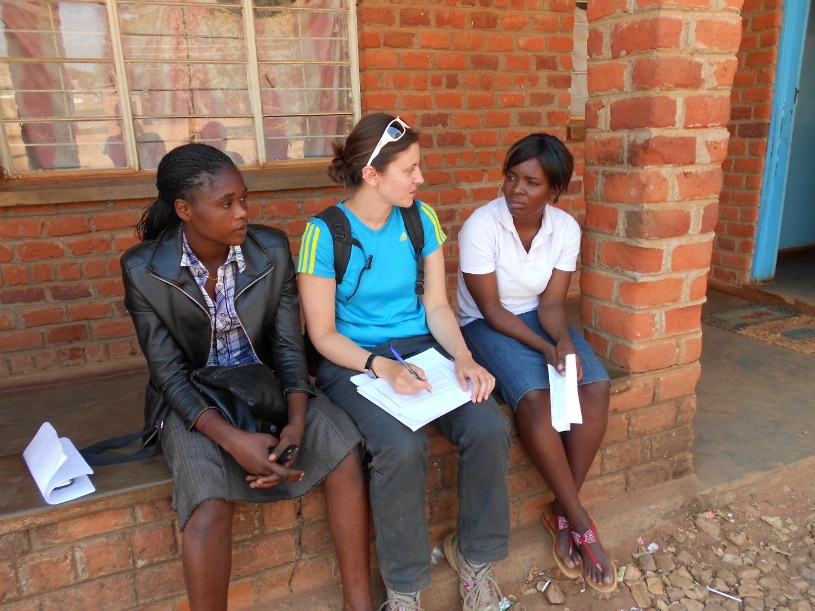 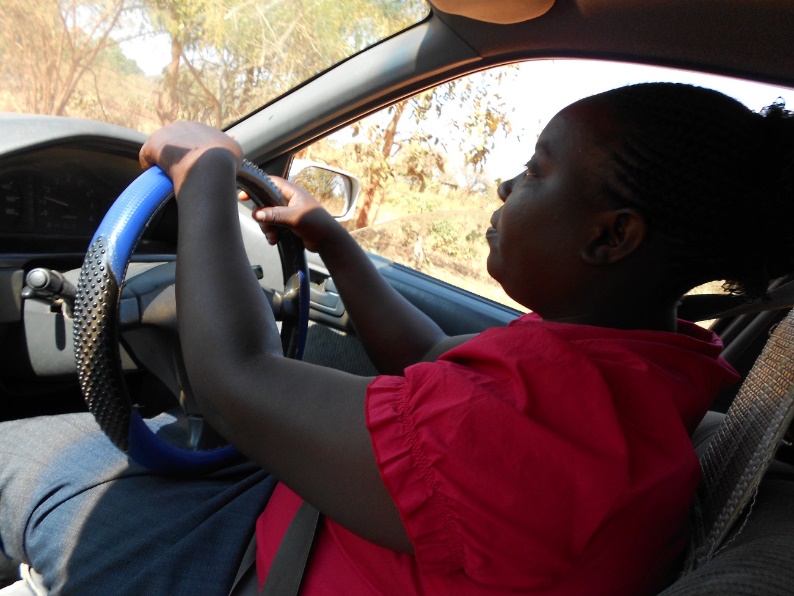 Goal:
Understand cellphone usage
Cellphones in healthcare

Methodology:
In-person interviews
Volunteer at the hospital in Macha
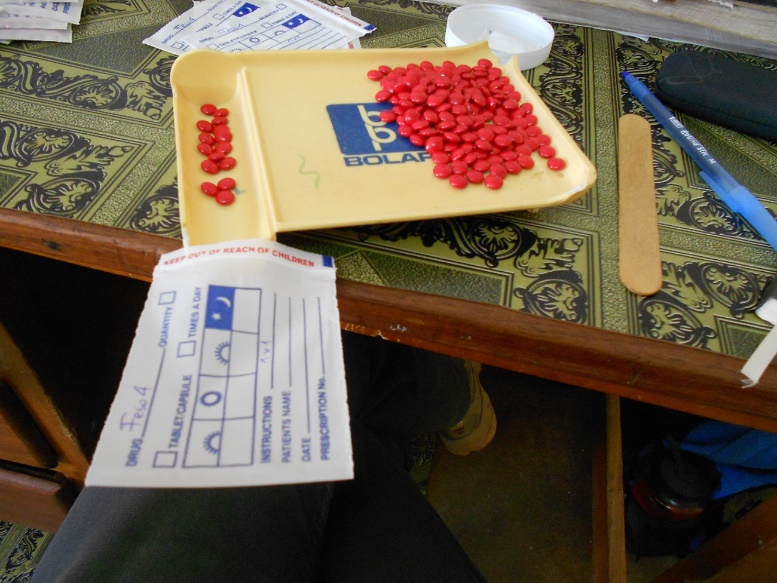 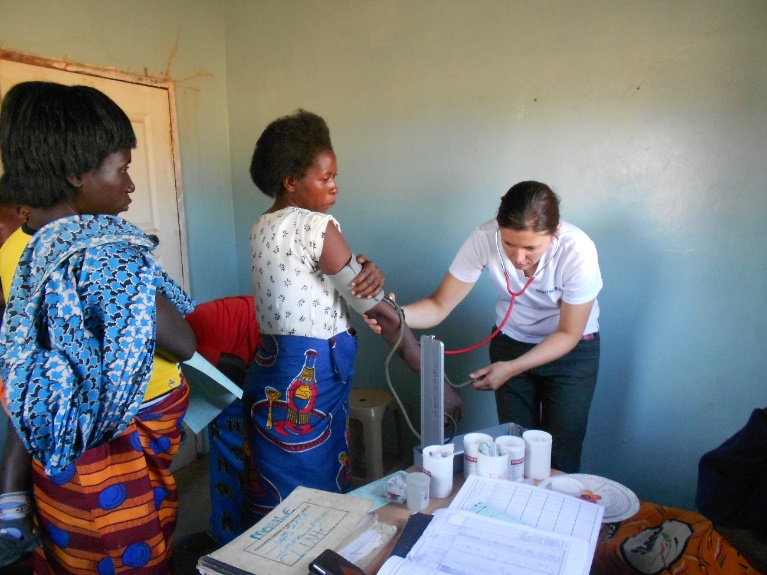 Methodology: Technological Approach
14
Goal:
Cellphones (rural vs. urban) :
Usage
Provisioning
Community detection
Internet:
Usage
Performance
Avenues for improvement

Methodology:
Cellular: Analysis of large-scale datasets
Internet: Rural network traffic analysis
Antenna-to-
antenna 
statistics
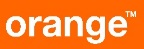 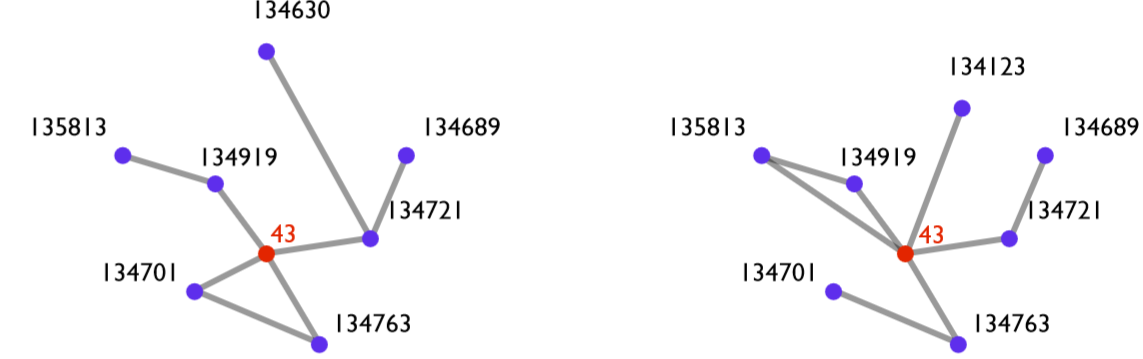 Egocentric 
graphs over 
time
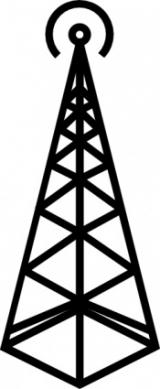 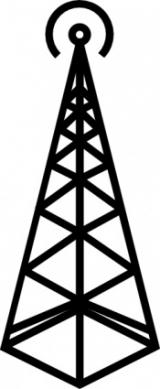 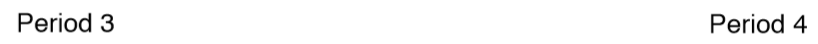 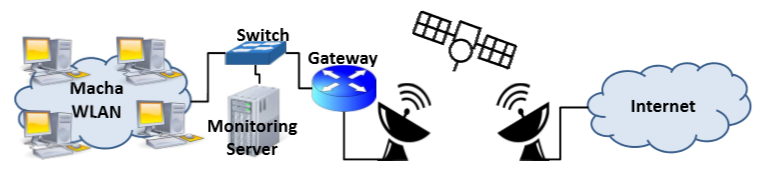 Identifying Challenges: Internet Usage
Network Architecture
16
Pre-upgrade
DL: 256kbps (bursting to 1Mbps)
UL: 64kbps
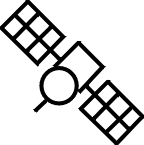 Switch
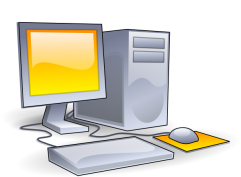 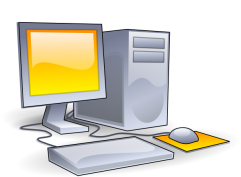 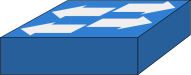 Gateway
Macha WLAN
Internet
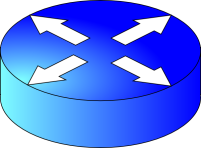 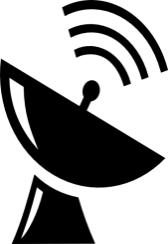 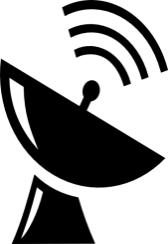 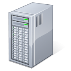 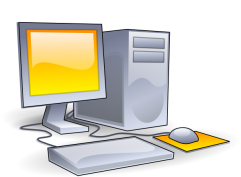 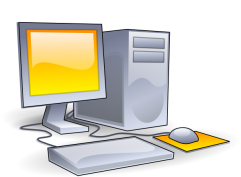 Monitoring
Server
2Mbps
Post-upgrade
Switch
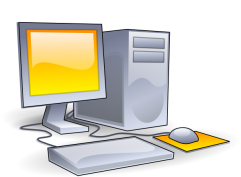 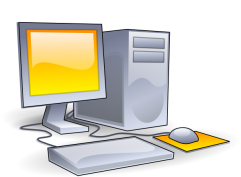 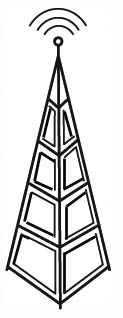 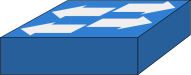 Gateway
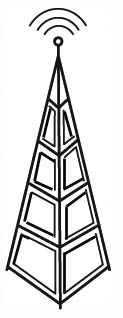 Macha WLAN
Internet
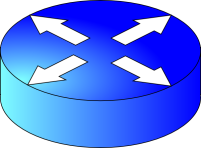 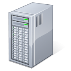 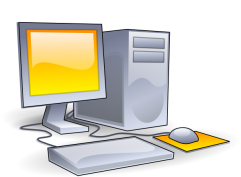 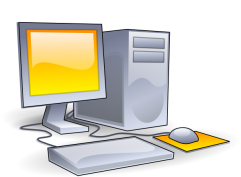 Monitoring
Server
[Zheleva, Schmitt, 
Vigil, Belding, ACM DEV 2013]
Background of Analysis
17
Pre
Post
Long-Term (LT)
time
April 9th, 2011
April 9th – May 9th, 2011
March 9th – April 9th, 2011
July, 2011
While bandwidth increase may improve network usability, 
it is not proportional to improved user experience.
[Zheleva, Schmitt, 
Vigil, Belding, ACM DEV 2013]
Implications on Content Access/Generation
18
TCP Flow analysis: Success and Failure of TCP Uploads and Downloads
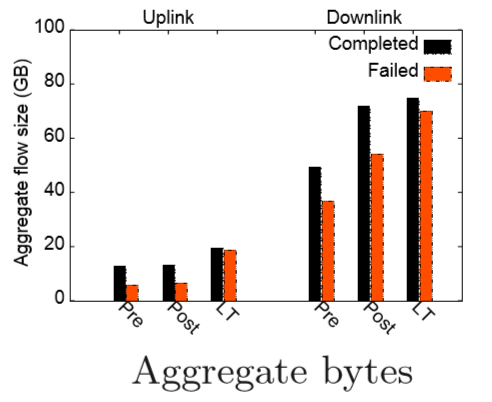 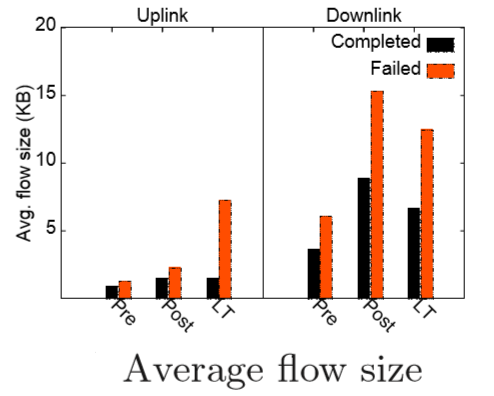 x4
[Zheleva, Schmitt, 
Vigil, Belding, ACM DEV 2013]
Usage: Top Web Sites
19
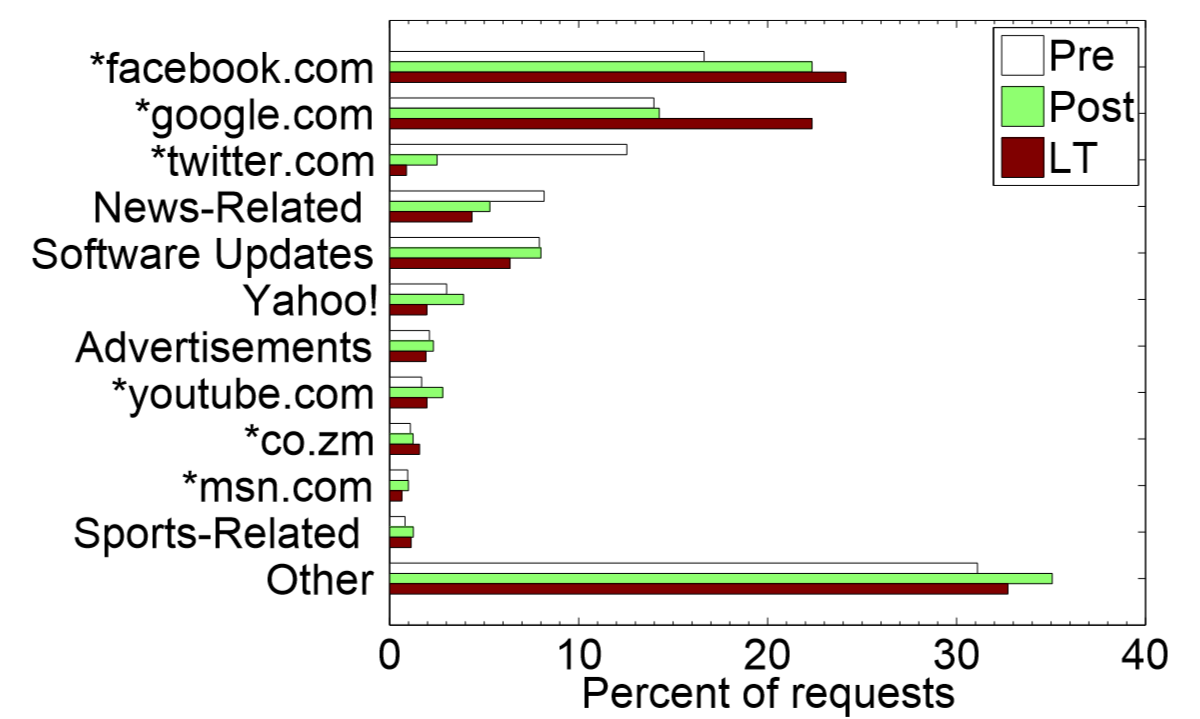 [Zheleva, Schmitt, 
Vigil, Belding, ACM DEV 2013]
Usage: Top-4 Services Success and Failure
20
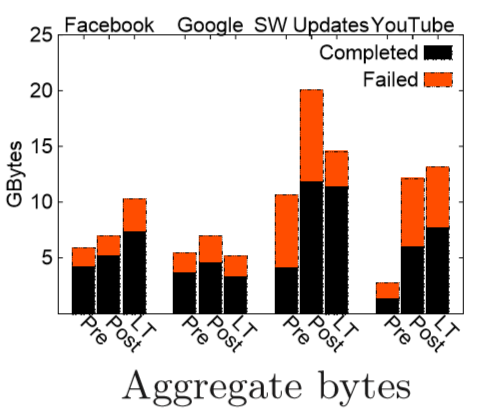 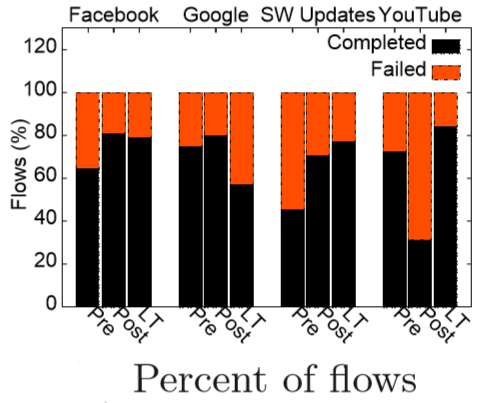 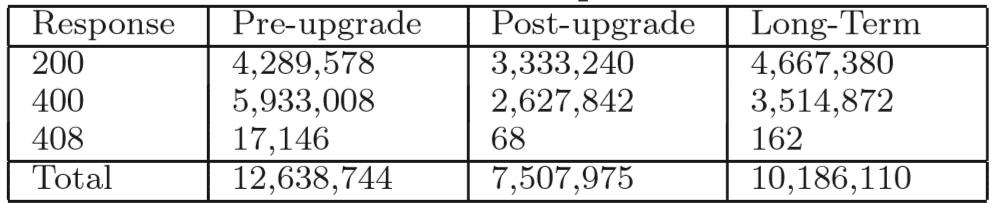 *200 – OK
  400 – Bad Request
  408 – Request Timeout
[Zheleva, Schmitt, 
Vigil, Belding, ACM DEV 2013]
The Increased Bandwidth Fallacy
21
Increased bandwidth can improve usability
Bandwidth increase not proportional to improved user experience
Prioritize bandwidth for critical services
E.g. software updates
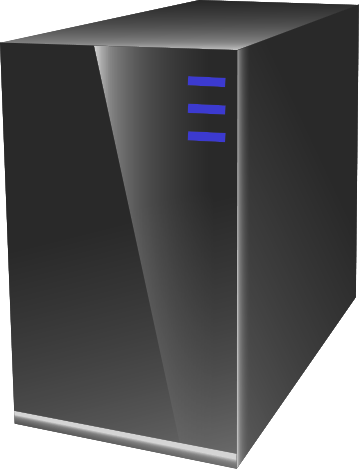 Internet
Local WLAN
Increased 400 and 408 + Failure to update Mozilla = Prioritize SW update
[Zheleva, Schmitt, 
Vigil, Belding, ACM DEV 2013]
Sociological Approach
(interviews)
Technological Approach
22
Enabling network 
performance analysis
Cellular network 
traces analysis
Internet traffic 
analysis
Internet usage [IJoC12]
Identifying
challenges
Bringing visibility to rural users [ICTD13]
Bringing visibility to rural users [ICTD13]
The bandwidth divide [IJoC12]
AirLab [SIGCOMM CCR11]
Cellphone usage [MobiSys13]
The increased bandwidth fallacy [ACM DEV13] and WiP
The increased bandwidth fallacy [ACM DEV13] and WiP
Community detection in cellular [ICTD13]
Cellphones in healthcare [GSWC12]
Applications
Connectivity
PHY/MAC Layer
Application Layer
ImmuNet [GSWC12]
Long distance
Last mile
VillageLink [COMSNETS14]
Connectivity
solutions
Kwiizya [MobiSys13]
Kwiizya [MobiSys13]
TxMiner
WiP
Completed
In progress
HybridCell
WiP
*WiP – Work in Progress
Identifying Challenges:Bringing Visibility to Rural Cellular Users
Bringing Visibility to Rural Users
24
December 1, 2011
April 1, 2012
Orange in Cote D’Ivoire
Antenna-to-Antenna communication
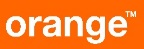 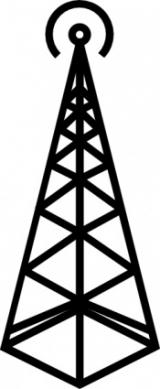 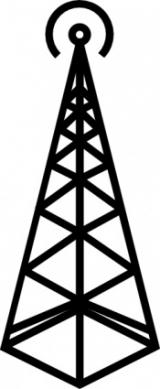 + AfriPop 
population density dataset
Aggregate # calls/hour
Aggregate duration of  calls/hour
+ OECD typology
< 150/km2 – Rural
150 – 300/km2 – Suburban
> 300/km2 – Urban
Antenna ID
Latitude
Longitude
Antenna ID
Latitude
Longitude
[Zheleva, Schmitt, Vigil, Belding, ICTD 2013]
Bringing Visibility to Rural Users
25
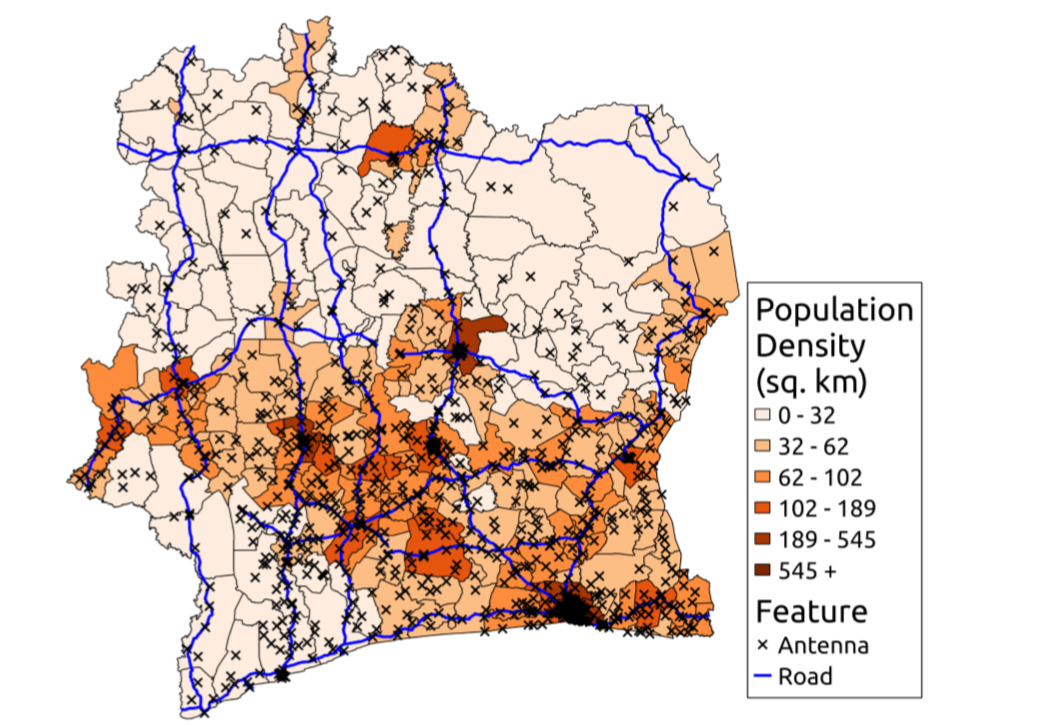 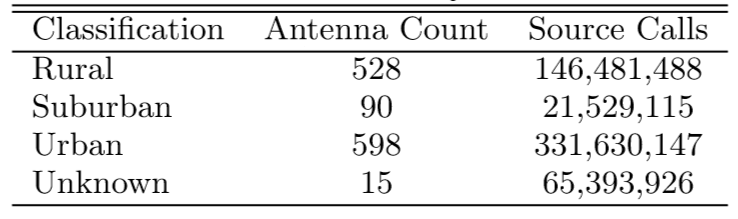 98% Rural territory
2% Urban territory
[Zheleva, Schmitt, Vigil, Belding, ICTD 2013]
Bringing Visibility to Rural Users
26
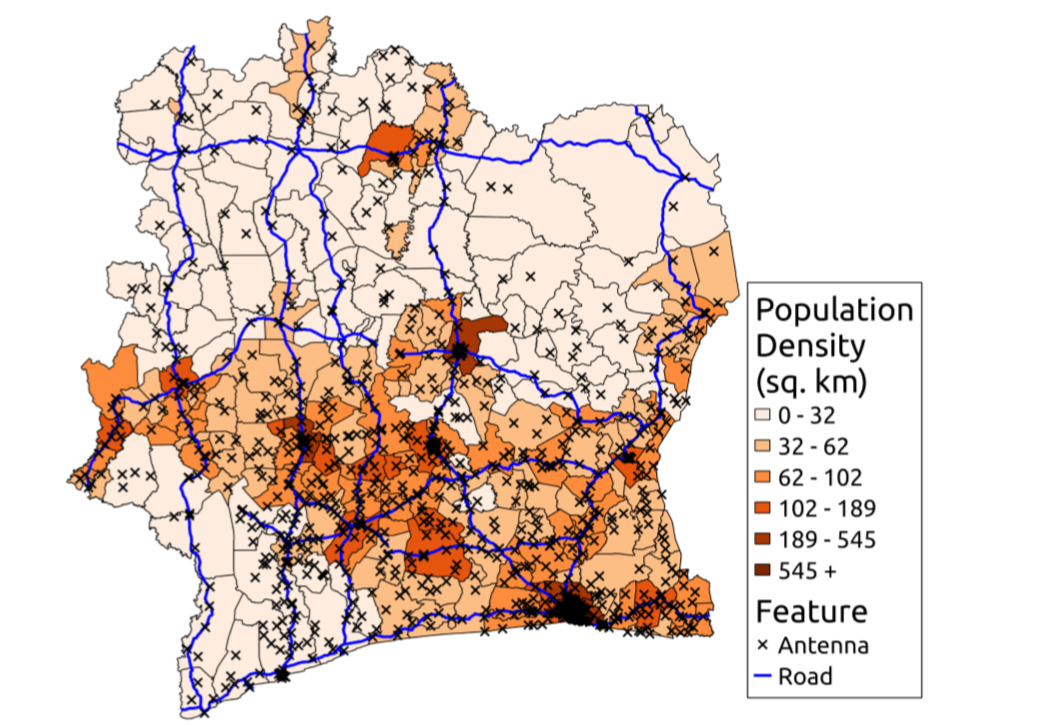 High locality of rural cellular communications.
[Zheleva, Schmitt, Vigil, Belding, ICTD 2013]
51.7% of rural antennas are TRANSPORTATION.
Bringing Visibility to Rural Users
27
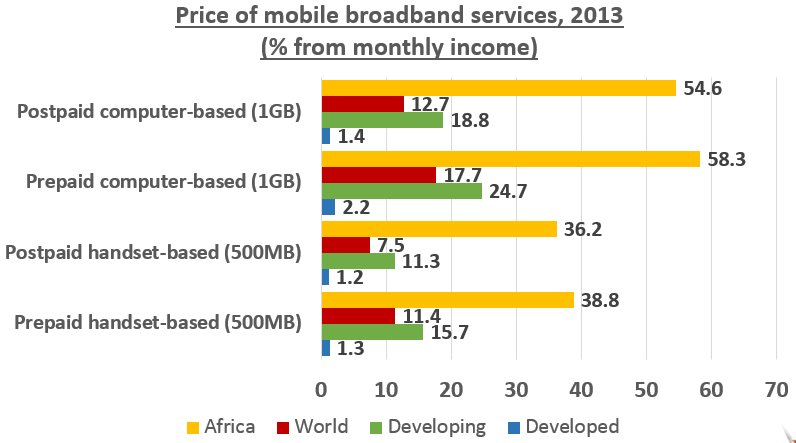 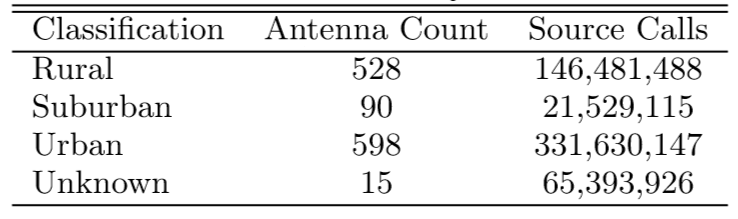 Mobile cellular services are expensive.
Prepaid is prevalent.
An African may pay 39 times more than a Westerner for Internet access.
Improve the situation by providing alternatives.
Rural users are under-provisioned.
High locality of interest.
Connectivity Solutions: Local Cellular Network Services in Remote Areas
Kwiizya*: Architecture
29
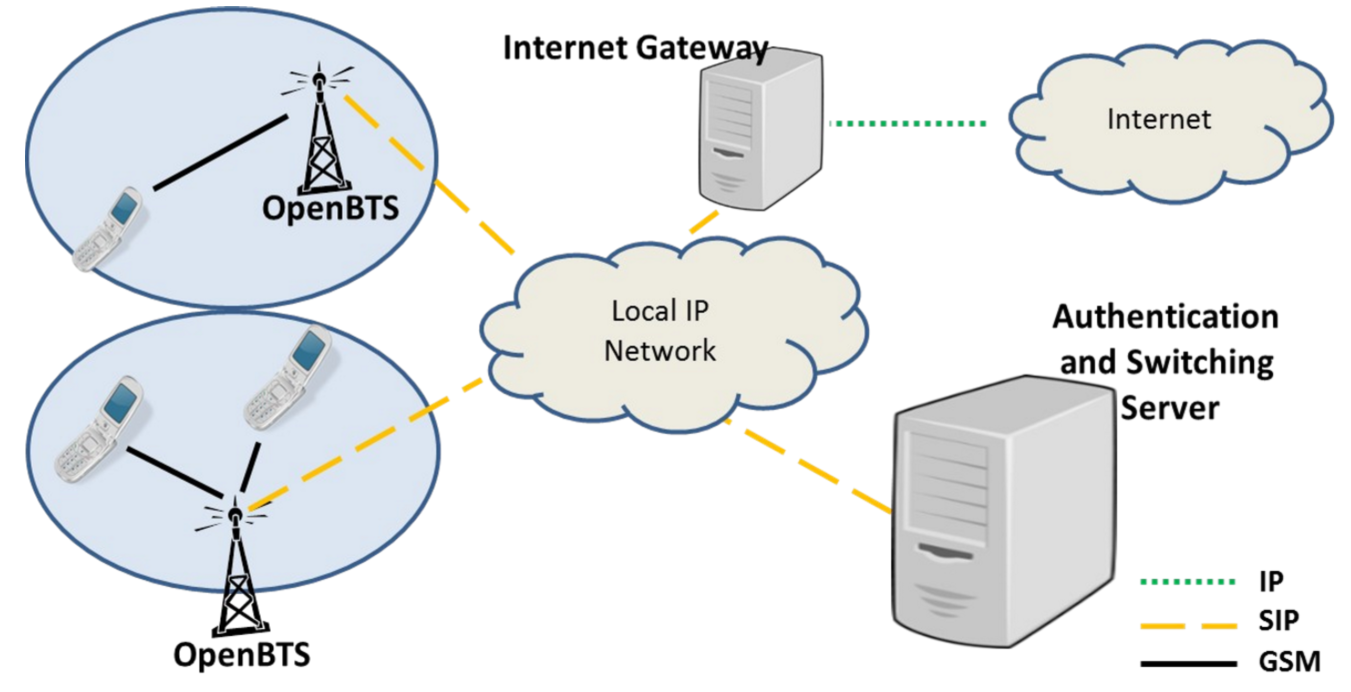 * Kwiizya means 
“to chat” in Tonga
[Zheleva, Paul, Johnson, Belding, MobiSys 2013]
Kwiizya: Architecture
30
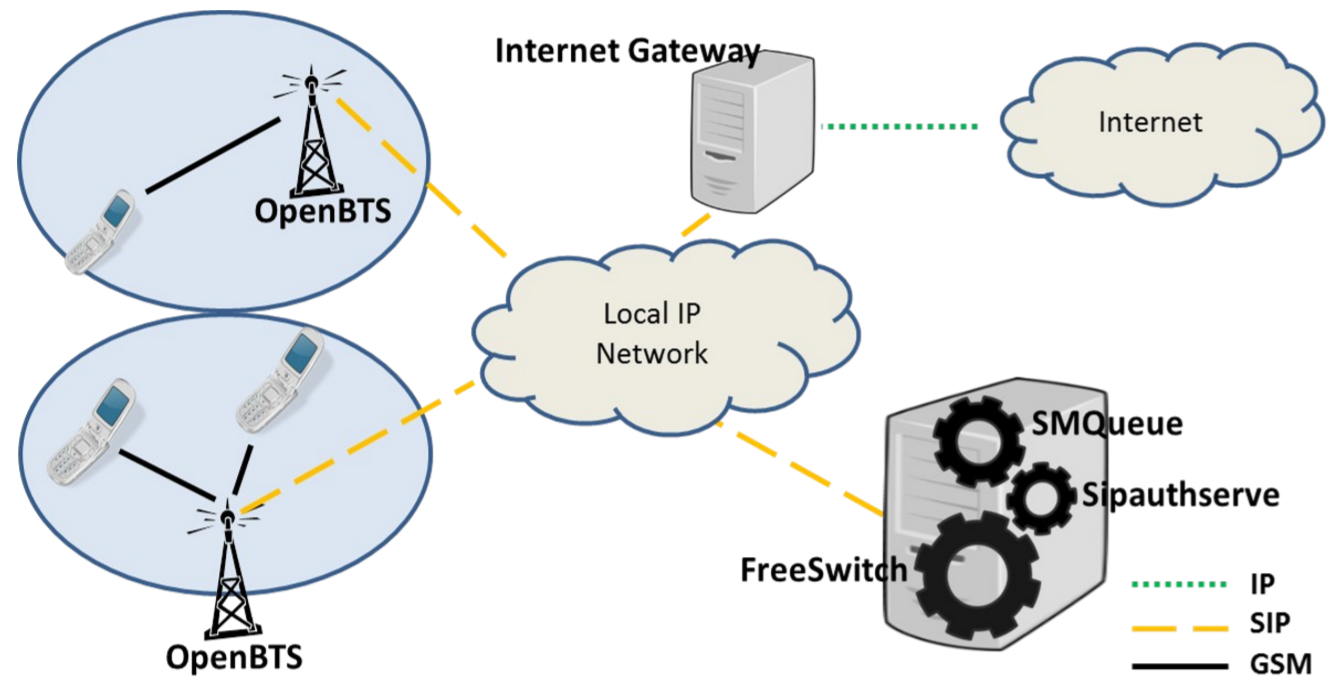 [Zheleva, Paul, Johnson, Belding, MobiSys 2013]
Kwiizya: Call Switching
31
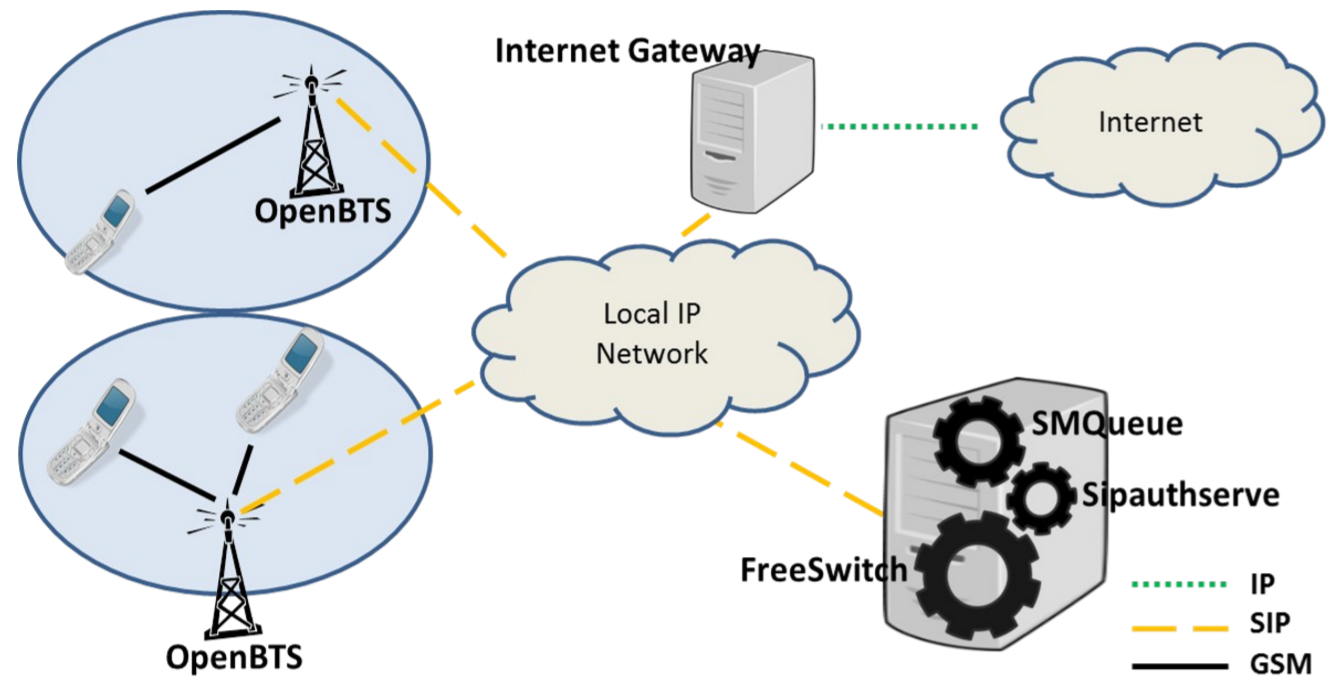 [Zheleva, Paul, Johnson, Belding, MobiSys 2013]
Kwiizya: SMS Switching
32
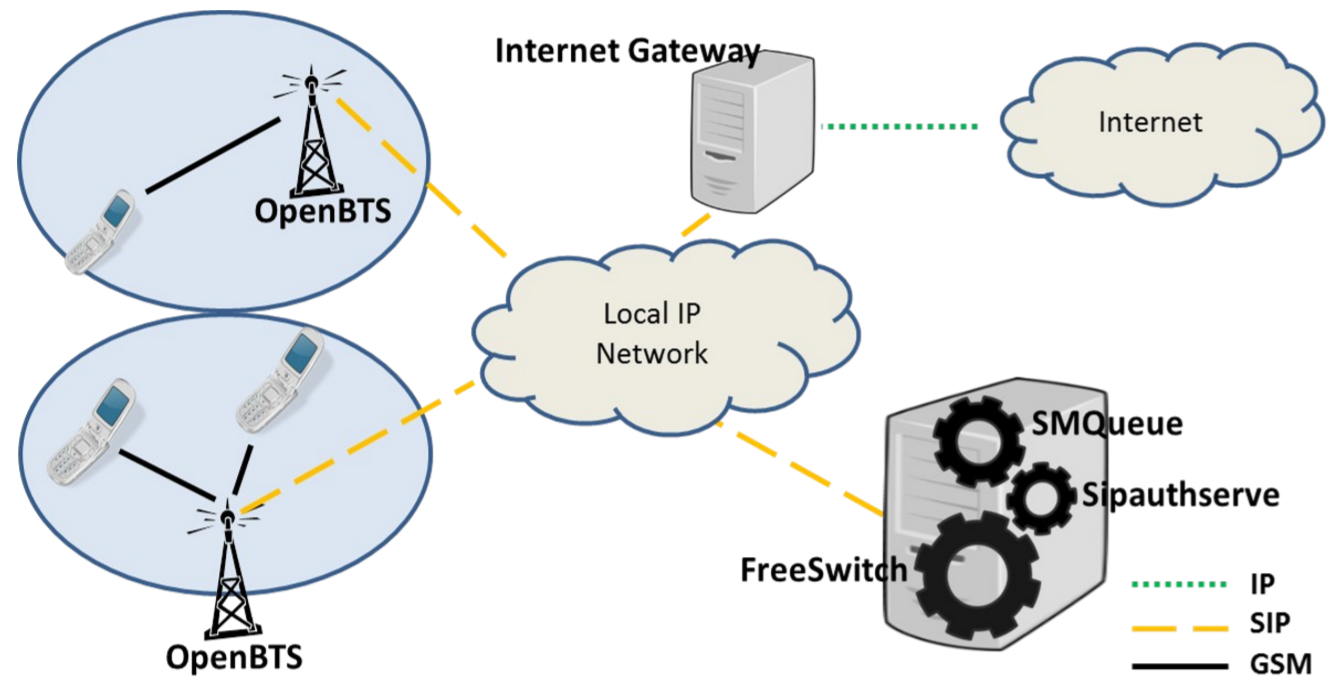 [Zheleva, Paul, Johnson, Belding, MobiSys 2013]
Support of SMS Applications (IM-SMS)
33
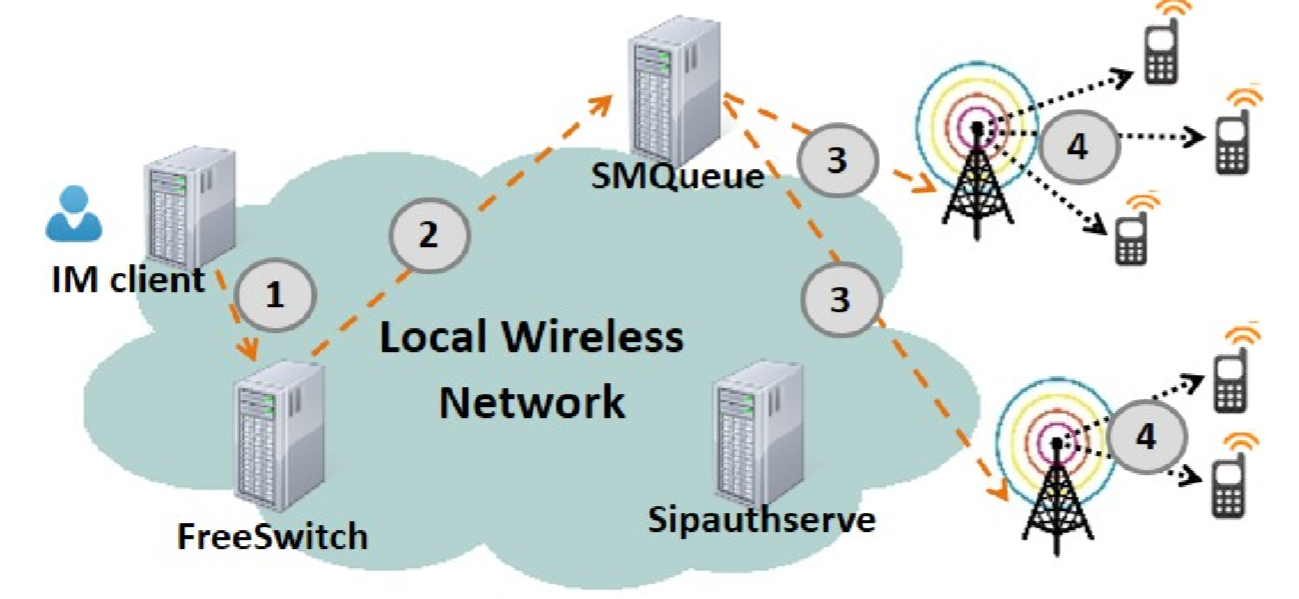 [Zheleva, Paul, Johnson, Belding, MobiSys 2013]
Macha, Zambia
34
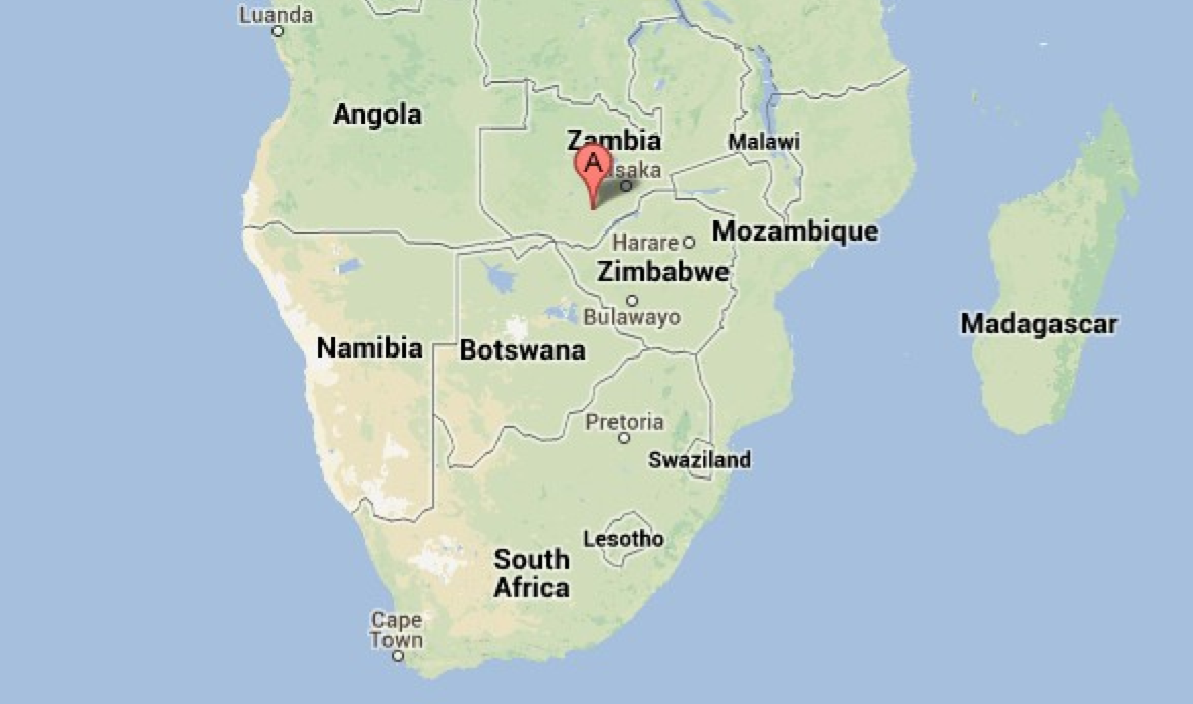 Source: GoogleMaps
[Zheleva, Paul, Johnson, Belding, MobiSys 2013]
The Base Station
35
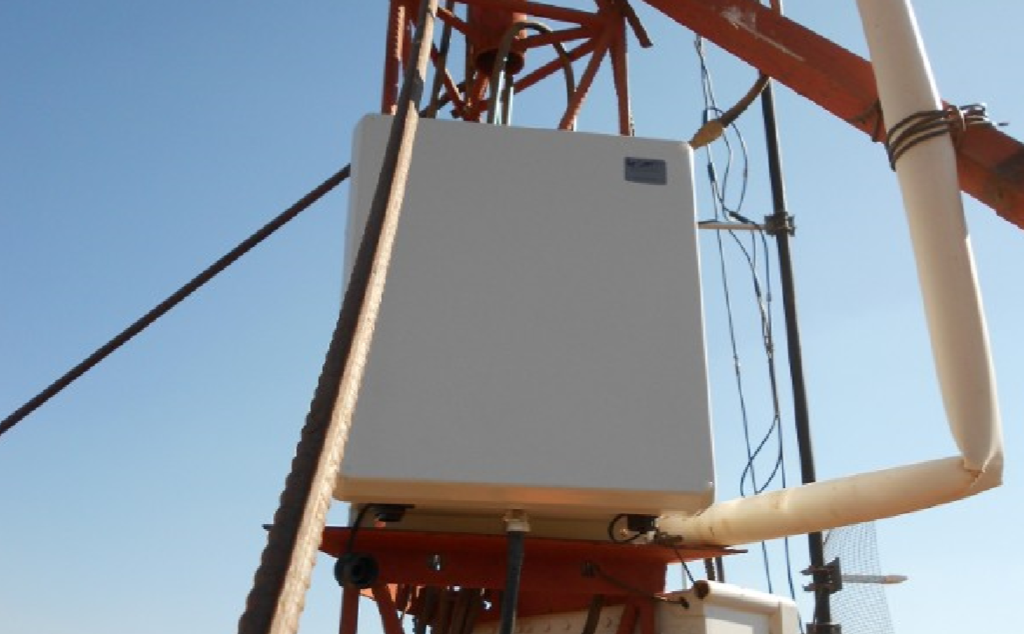 A RangeNetworks 
SNAP unit
[Zheleva, Paul, Johnson, Belding, MobiSys 2013]
Installation Sites
36
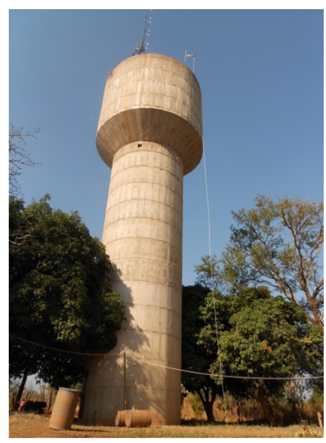 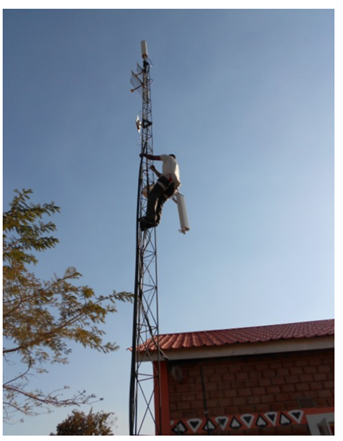 LITA
Water Tower
[Zheleva, Paul, Johnson, Belding, MobiSys 2013]
Power Quality in Macha
37
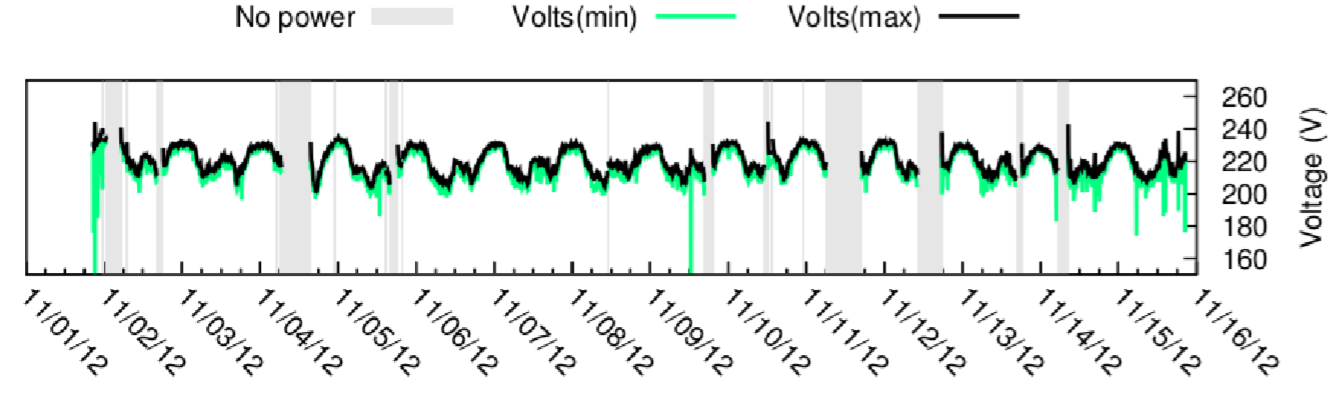 [Zheleva, Paul, Johnson, Belding, MobiSys 2013]
The Power Supply
38
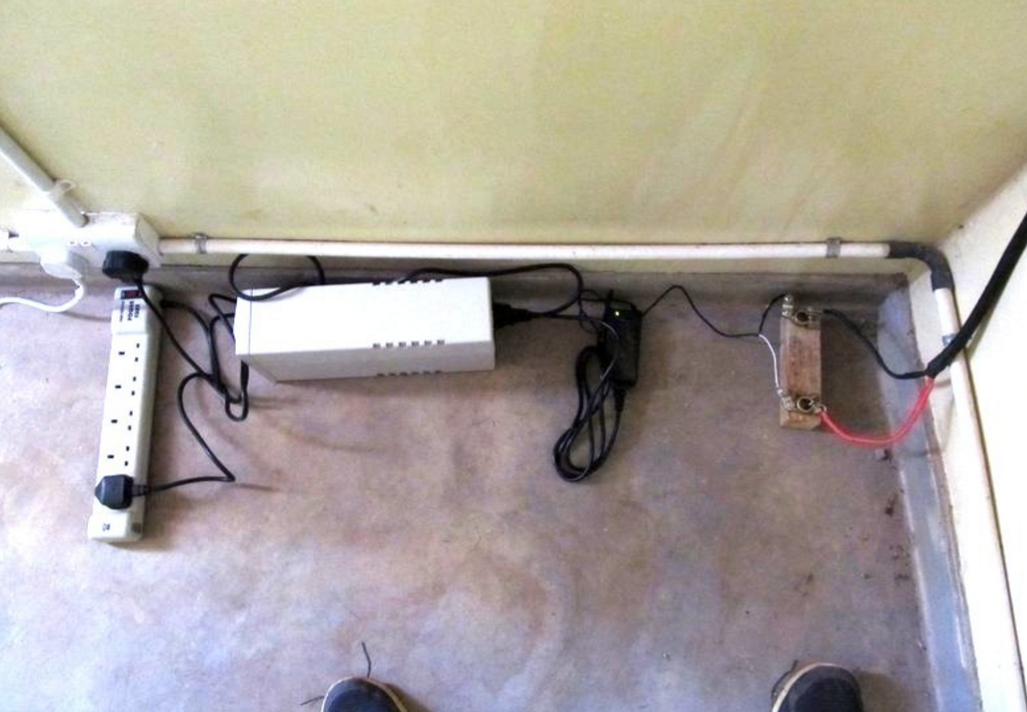 [Zheleva, Paul, Johnson, Belding, MobiSys 2013]
The Network in Macha
39
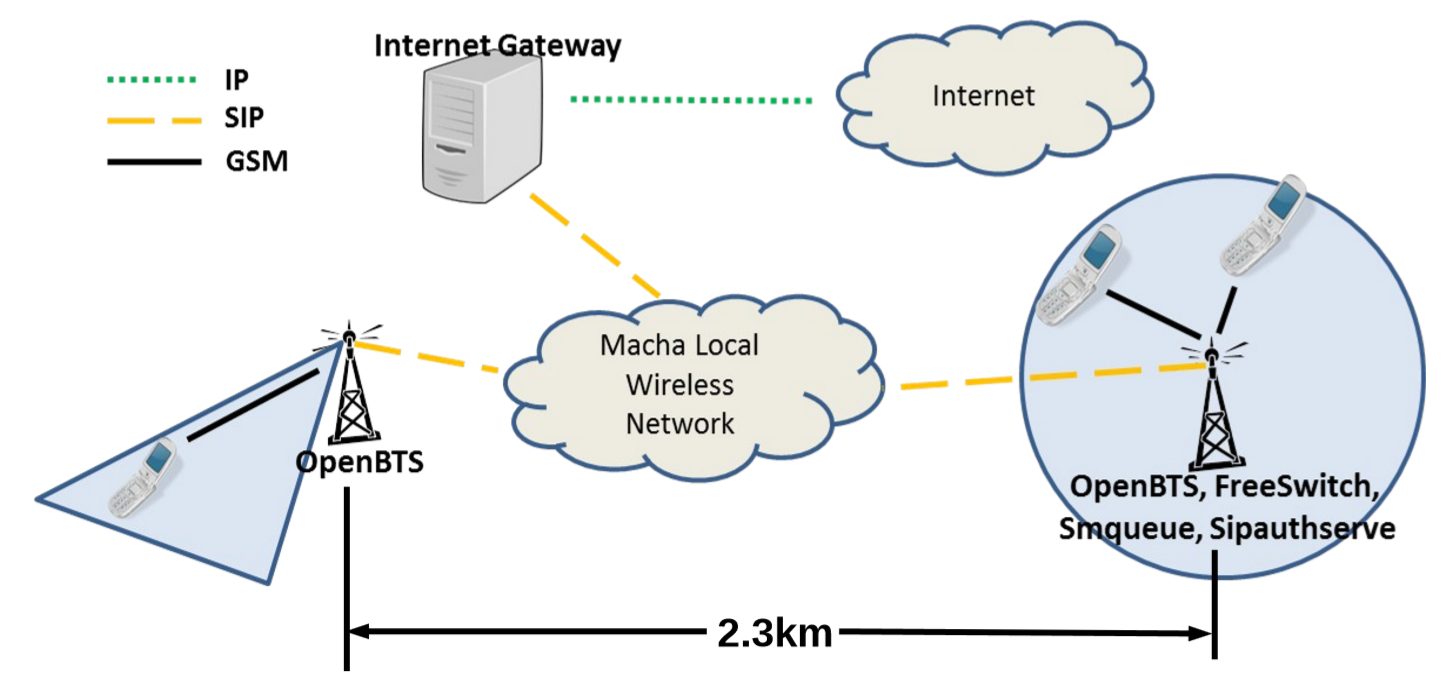 [Zheleva, Paul, Johnson, Belding, MobiSys 2013]
Evaluation
40
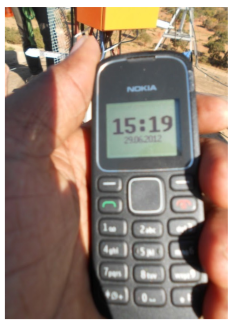 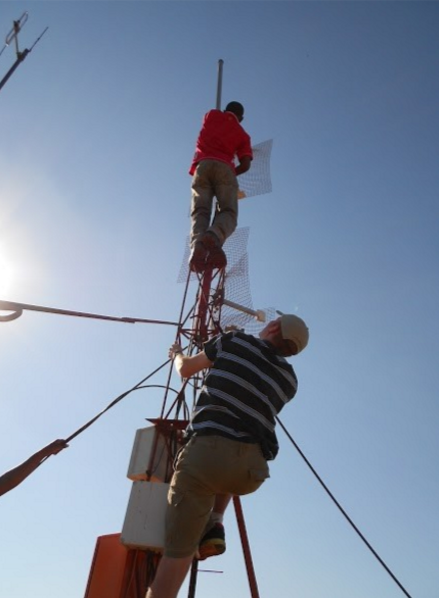 20 SIM cards
Local partners (IT staff)
Restricted registration
Voice and SMS
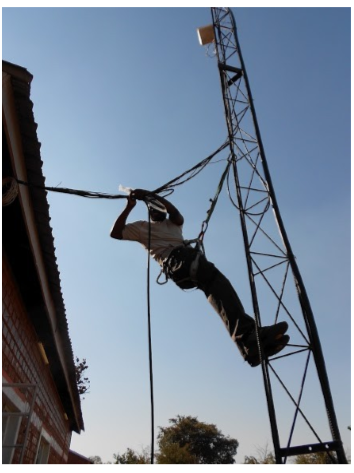 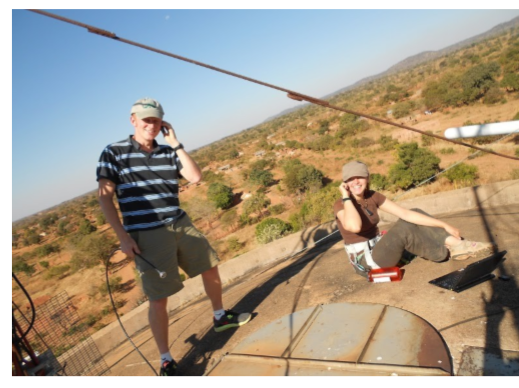 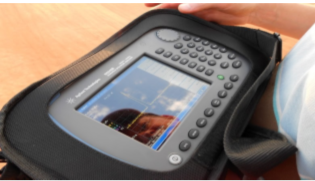 [Zheleva, Paul, Johnson, Belding, MobiSys 2013]
Controlled Experiments Setup
41
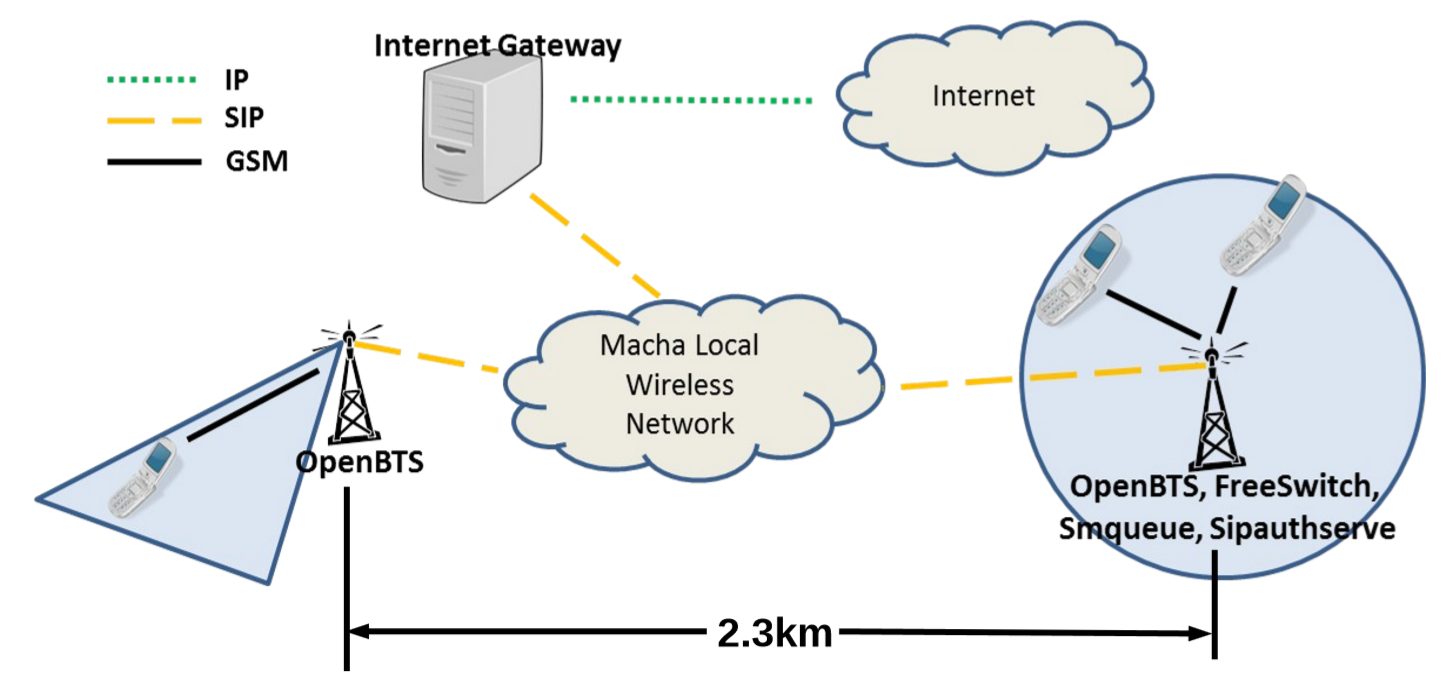 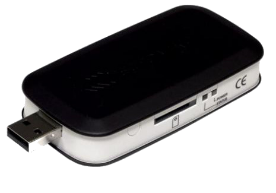 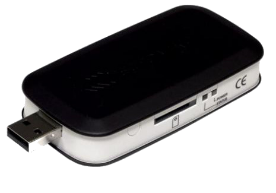 [Zheleva, Paul, Johnson, Belding, MobiSys 2013]
Performance: SMS Delay
42
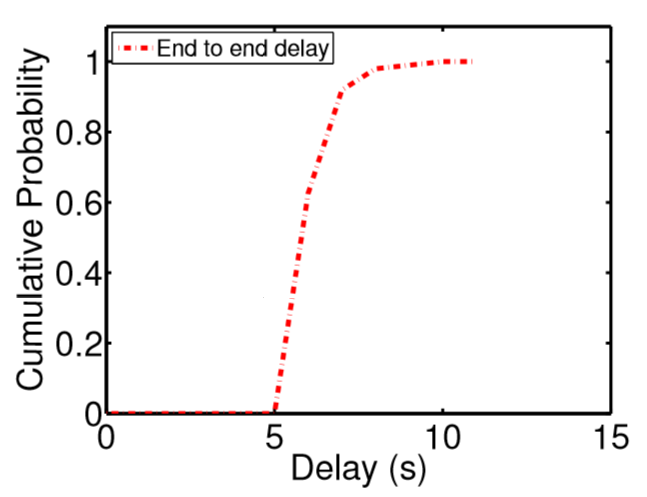 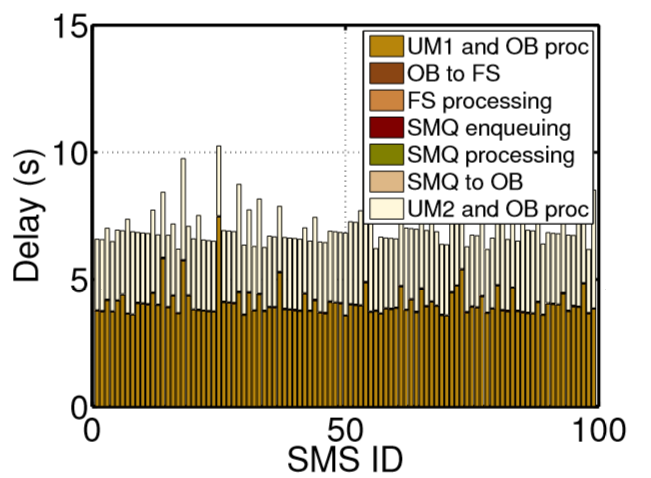 SMS delivery in Tanzania takes between 
6 and 16 seconds depending on provider.
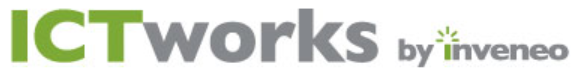 [Zheleva, Paul, Johnson, Belding, MobiSys 2013]
Performance: Call Quality
43
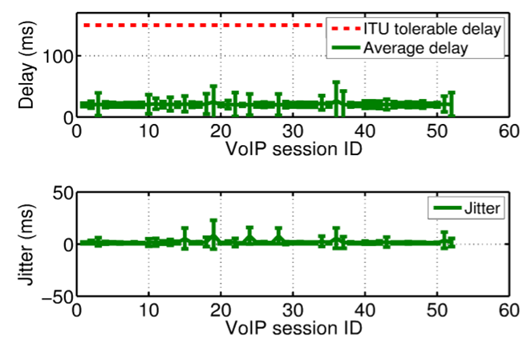 GSM FR (6.10)
Min delay 20ms
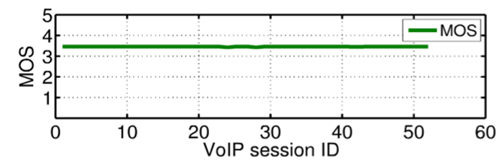 GSM FR (6.10)
Max MOS 3.46
[Zheleva, Paul, Johnson, Belding, MobiSys 2013]
Performance: IM to SMS
44
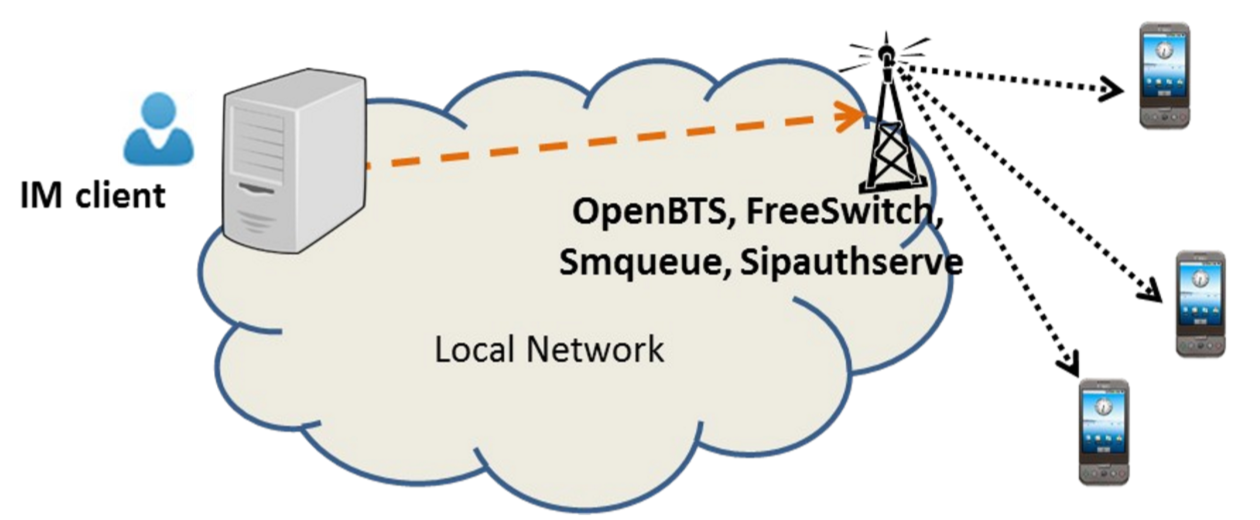 [Zheleva, Paul, Johnson, Belding, MobiSys 2013]
Performance: IM to SMS
45
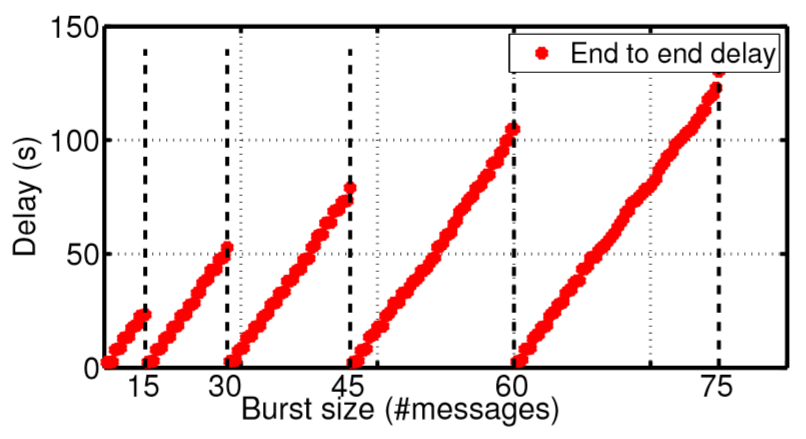 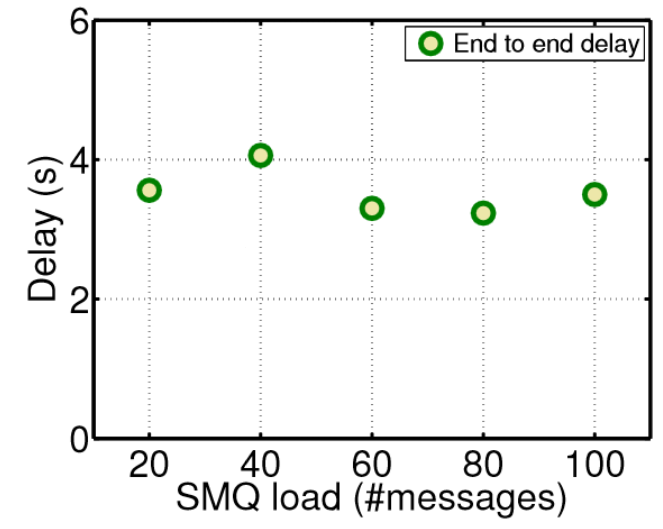 [Zheleva, Paul, Johnson, Belding, MobiSys 2013]
Sociological Approach
(interviews)
Technological Approach
46
Enabling network 
performance analysis
Cellular network 
traces analysis
Internet traffic 
analysis
Internet usage [IJoC12]
Identifying
challenges
Bringing visibility to rural users [ICTD13]
Bringing visibility to rural users [ICTD13]
The bandwidth divide [IJoC12]
AirLab [SIGCOMM CCR11]
Cellphone usage [MobiSys13]
The increased bandwidth fallacy [ACM DEV13] and WiP
The increased bandwidth fallacy [ACM DEV13] and WiP
Community detection in cellular [ICTD13]
Cellphones in healthcare [GSWC12]
Applications
Connectivity
PHY/MAC Layer
Application Layer
ImmuNet [GSWC12]
Long distance
Last mile
VillageLink [COMSNETS14]
Connectivity
solutions
Kwiizya [MobiSys13]
Kwiizya [MobiSys13]
TxMiner
WiP
TxMiner
WiP
Completed
In progress
HybridCell
WiP
HybridCell
WiP
*WiP – Work in Progress
Proposed Work: HybridCell: Coexistence of Cellular Networks
HybridCell: Architecture
48
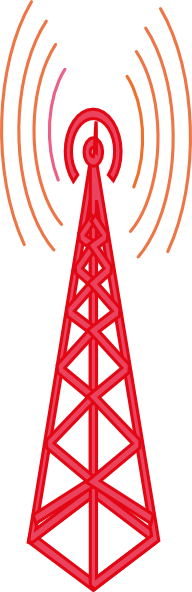 Village
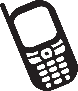 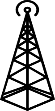 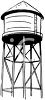 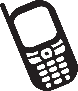 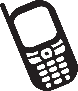 Observe
C-Cell
Control
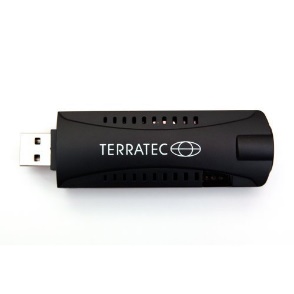 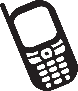 L-Cell
*C-Cell – Commercial cell
*L-Cell – Local cell
RTL-SDR
sniffer
HybridCell vs. Commercial Network
49
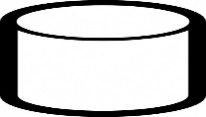 VLR
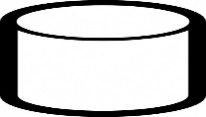 HLR
Users
RF Frontend
Core Network
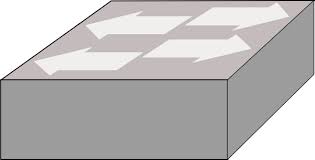 Expensive:
Highly centralized
Hardware
Software
Backbone
MSC
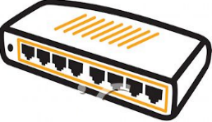 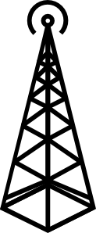 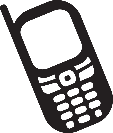 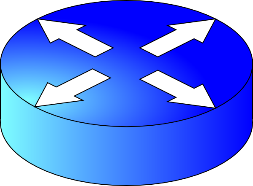 RNC
PSTN
Commercial
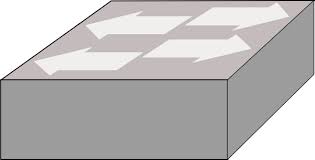 GGSN
SGSN
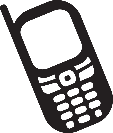 BTS
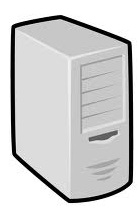 Low-cost: 
Local
SDR hardware
Open-source software
Generic IP backbone
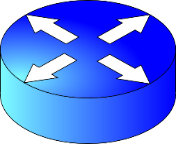 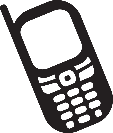 Internet
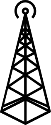 MSC+VLR
+HLR + GSN
Internet 
Gateway
Local (Kwiizya)
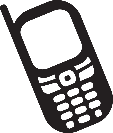 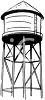 Wireless
BTS
Out-Village
In-Village
HybridCell Use-Cases
50
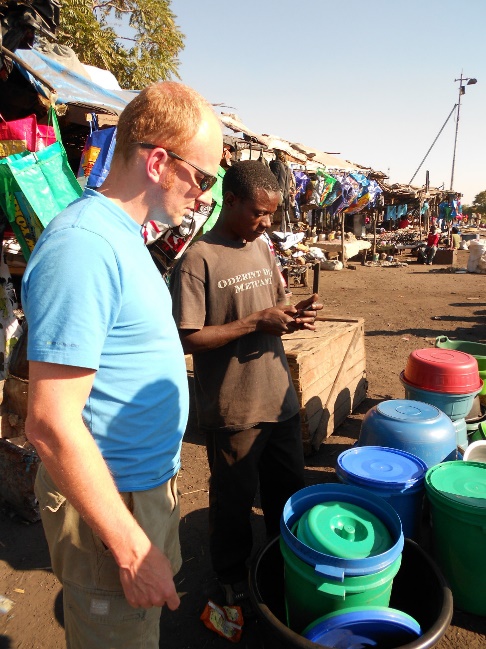 Local Services for End Users
Local Services for Organizations
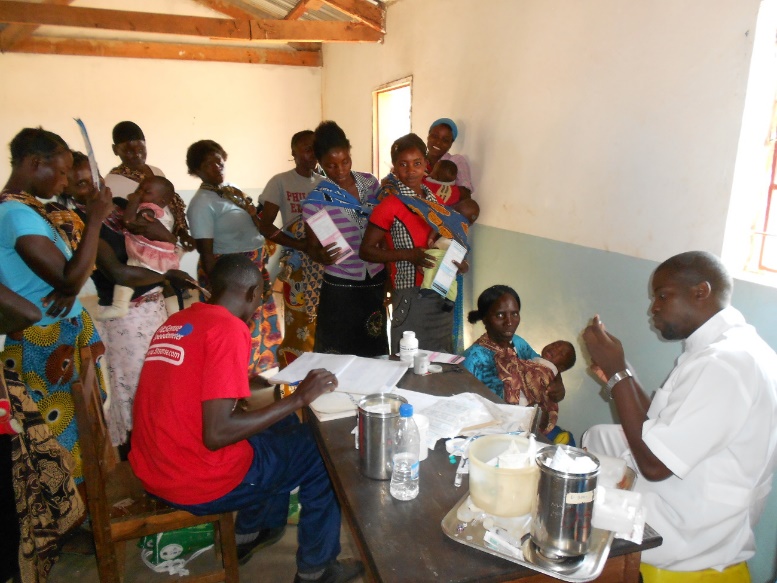 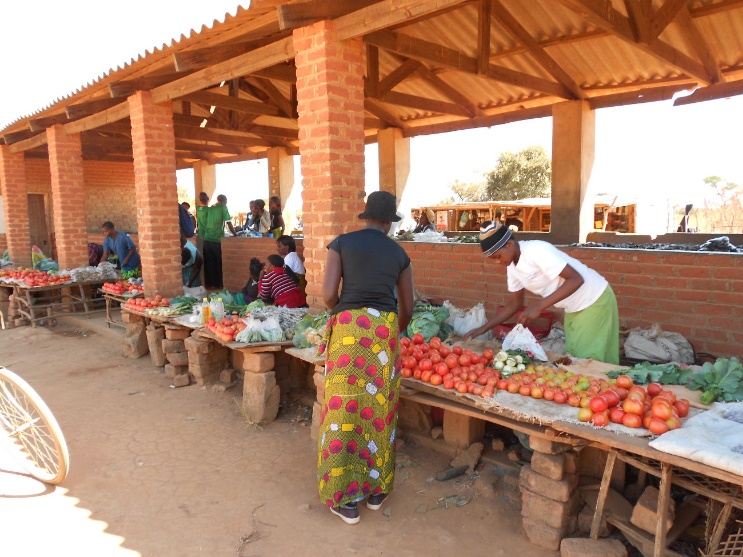 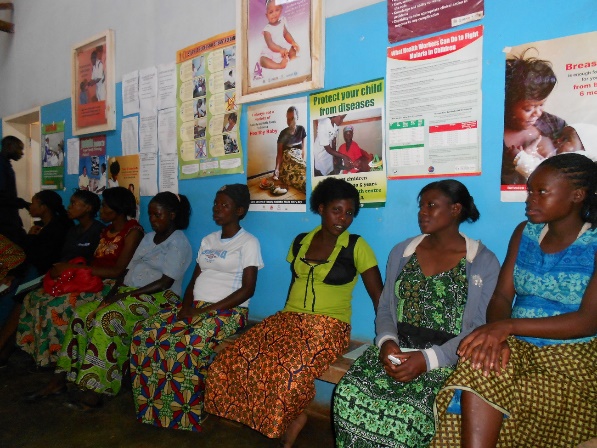 Low-Cost Packet-Switched Data
Disaster 
Communications
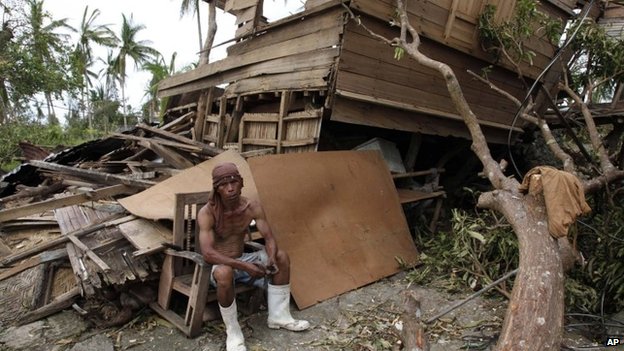 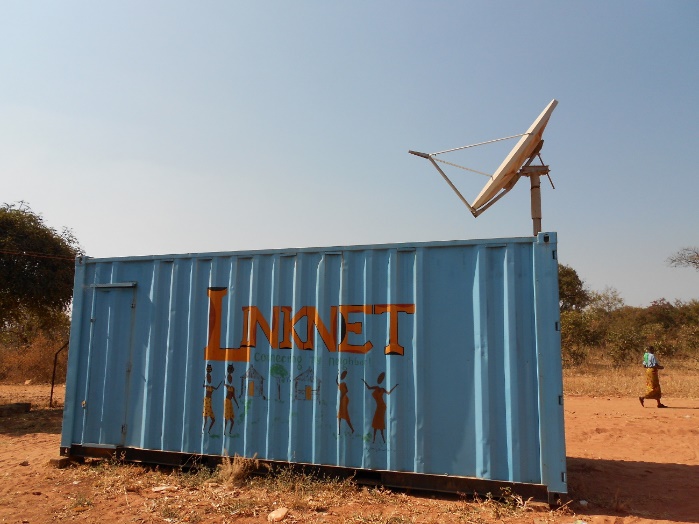 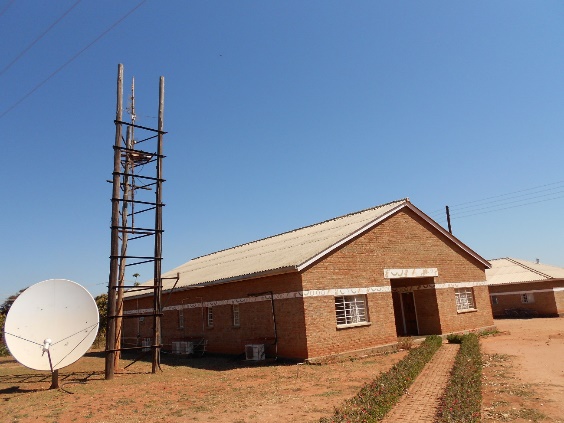 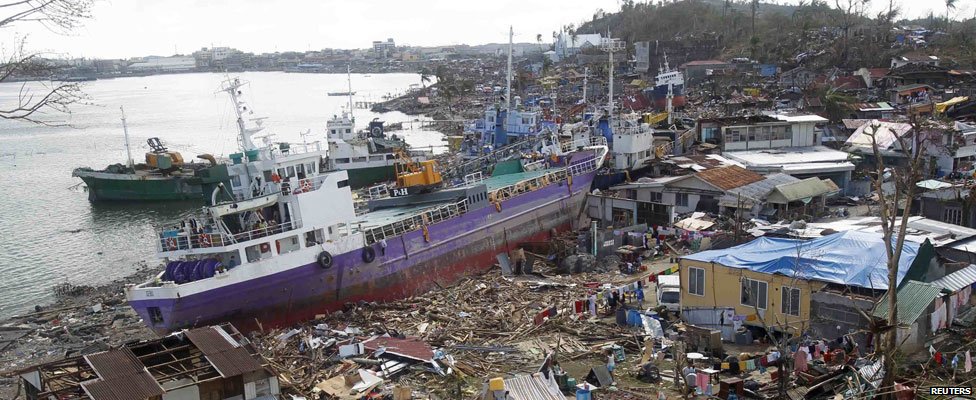 [Source: BBC]
HybridCell: Research Challenges
51
Understanding the state of rural commercial cellular access:
Measuring signal quality – capture SNR using an RTL-SDR setup
Measuring packet-switched data quality
HybridCell use with existing SIM.
User-triggered
System-triggered
Monitoring C-Cell’s activity:
RTL-SDR setup
Use TxMiner
Mobile data offload through local cells.
Proposed Work: TxMiner: DSA beyond TV White Spaces
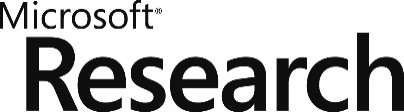 TxMiner: DSA Beyond TV White Spaces
53
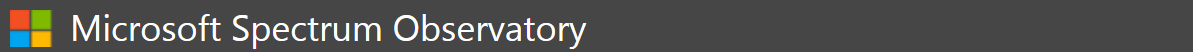 Power Spectral Density: TVWS
Power Spectral Density: Beyond TVWS
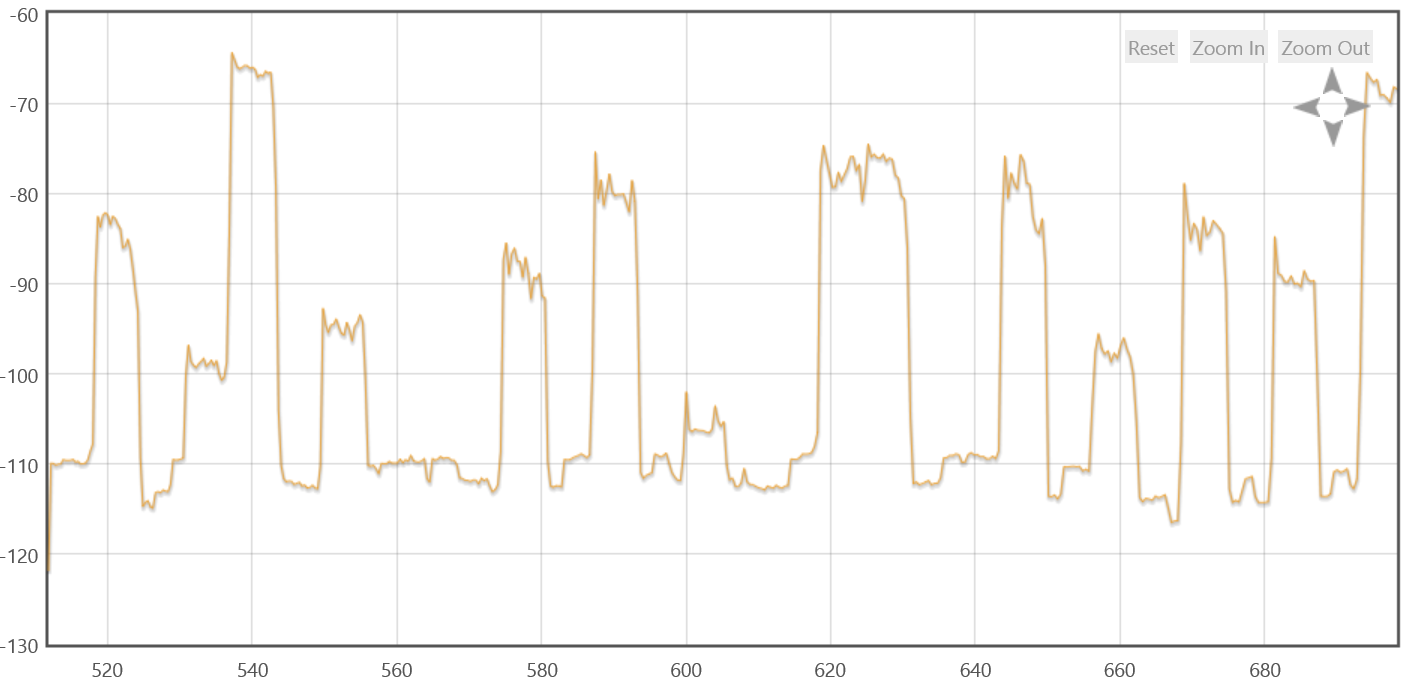 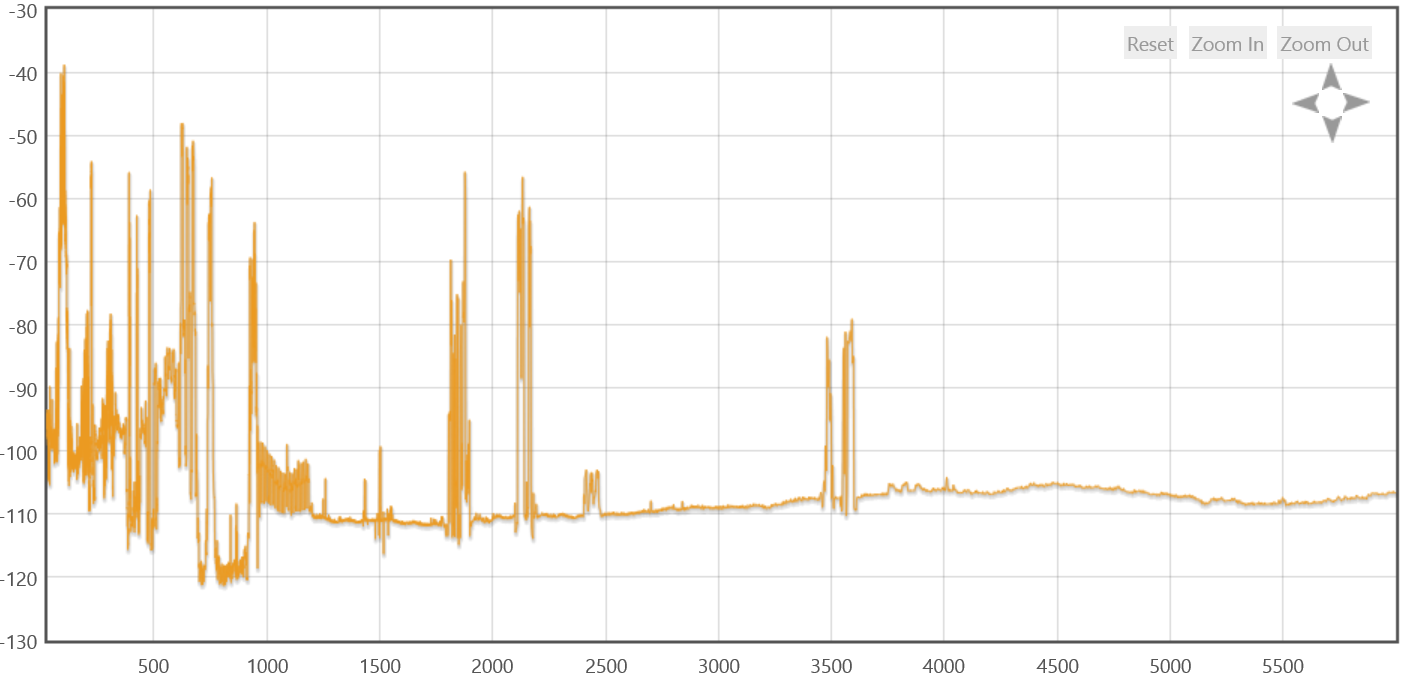 -130dBm            -60dBm
-130dBm            -30dBm
-110dBm
512MHz                                                                 700MHz
30MHz                                                                 6000MHz
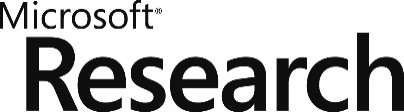 TxMiner Goal
54
Power Spectral Density Graph
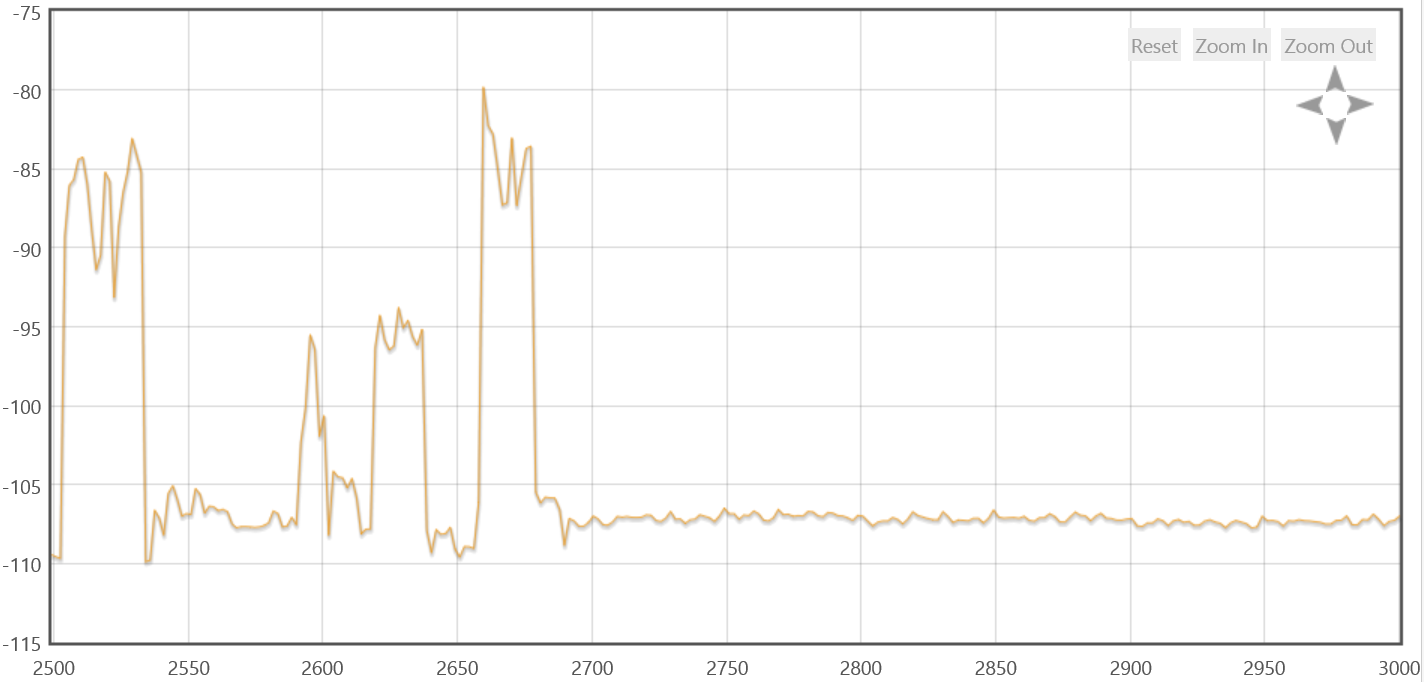 Transmissions:
Bandwidth
TDMA/FDMA
Mobility
Direction
PSD, dBm/Hz
Frequency, MHz
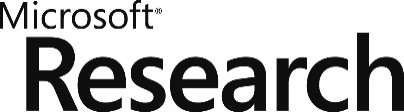 TxMiner Applications
55
Enhance existing DSA systems






Support spectrum regulations in developing nations and worldwide
TX periodicity
TX bandwidth
Mobile TX over time
Primary or Secondary
3) Bandwidth X 
satisfies user 
demand
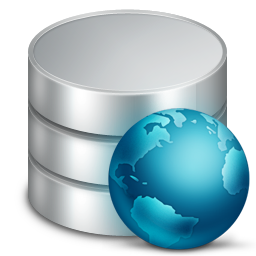 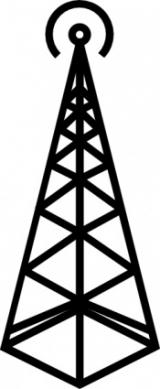 1) Spectrum availability?
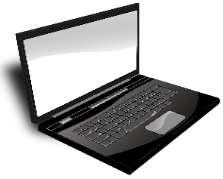 2) Spectrum availability +
Transmitter Characteristics
TxMiner-enhanced
DSA Database
Secondary User 
Network
Geo-location 
database
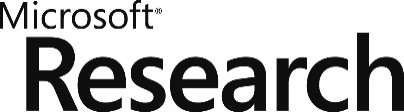 In Conclusion
56
Thesis Statement: In order to optimize user experience, rural networks and applications need to be highly modular and use this modularity to switch between global and local context according to network conditions and demand.
Identified challenges associated with access
Cellular networks
Internet
Designed solutions for local cellular access
With support for SMS applications
Propose extensions
Cellular networks coexistence
DSA beyond TV White Spaces
PhD Timeline
57
NOV                DEC                JAN                  FEB                MAR                APR                MAY               JUN
Africa conferences and fieldwork
Preparing job applications
Preparing job talk/interviewing
TxMiner evaluation and paper submission
HybridCell research
HybridCell paper
Increased bandwidth fallacy, journal
PhD dissertation and defence
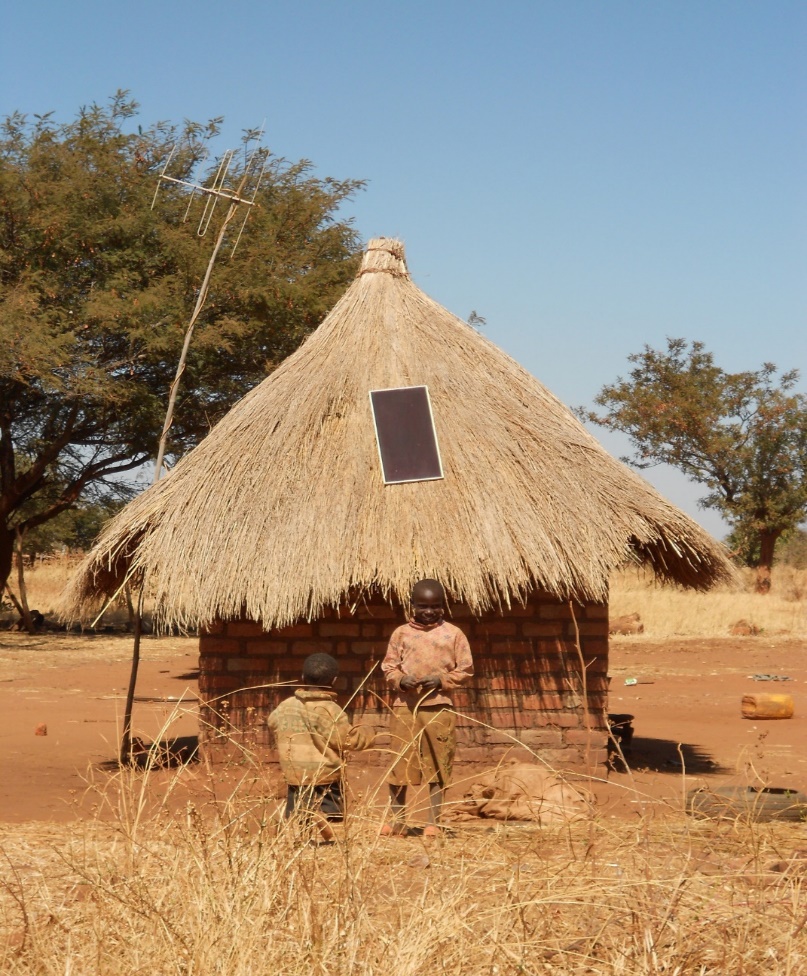 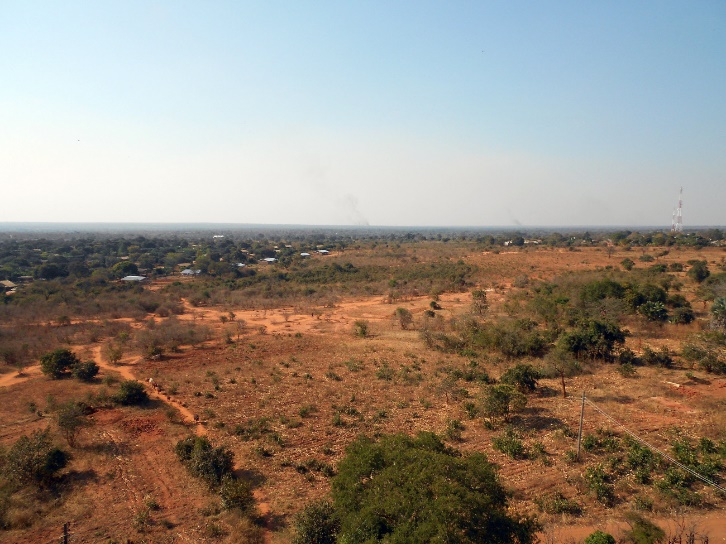 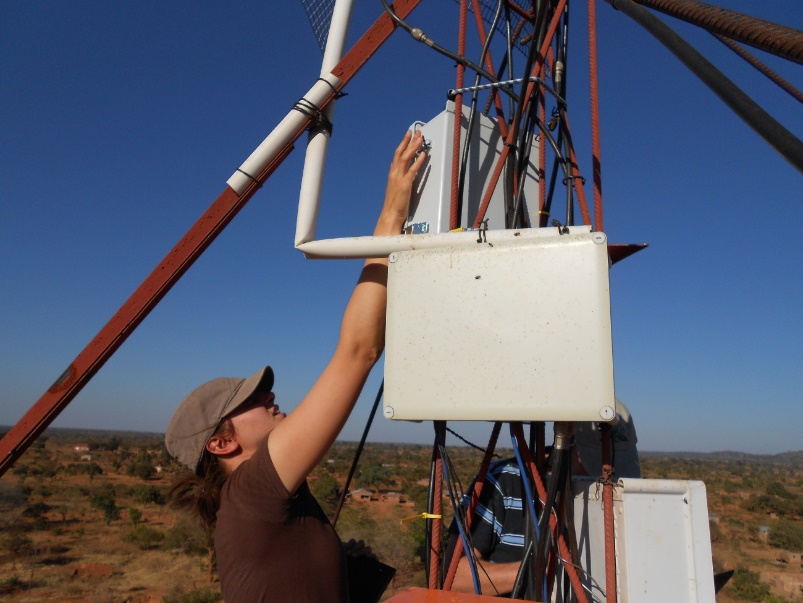 58
Thank you!
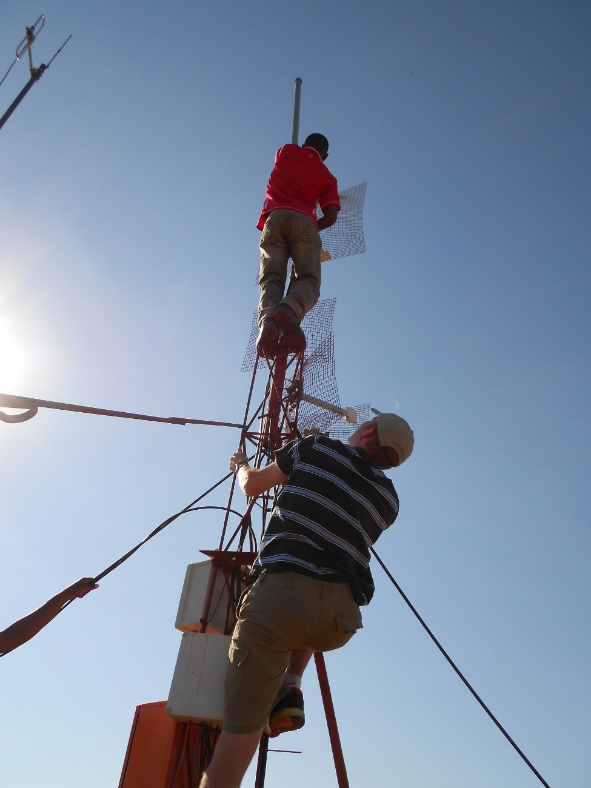 Mariya Zheleva
mariya@cs.ucsb.edu
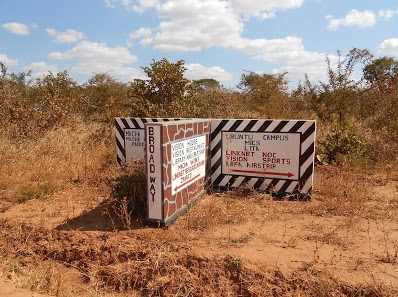 This work was done in collaboration with: Elizabeth Belding; Veljko Pejovic; David Johnson; Arghyadip Paul; Morgan Vigil; Paul Schmitt; Partners from LinkNet, Macha; Kate Milosavljevic